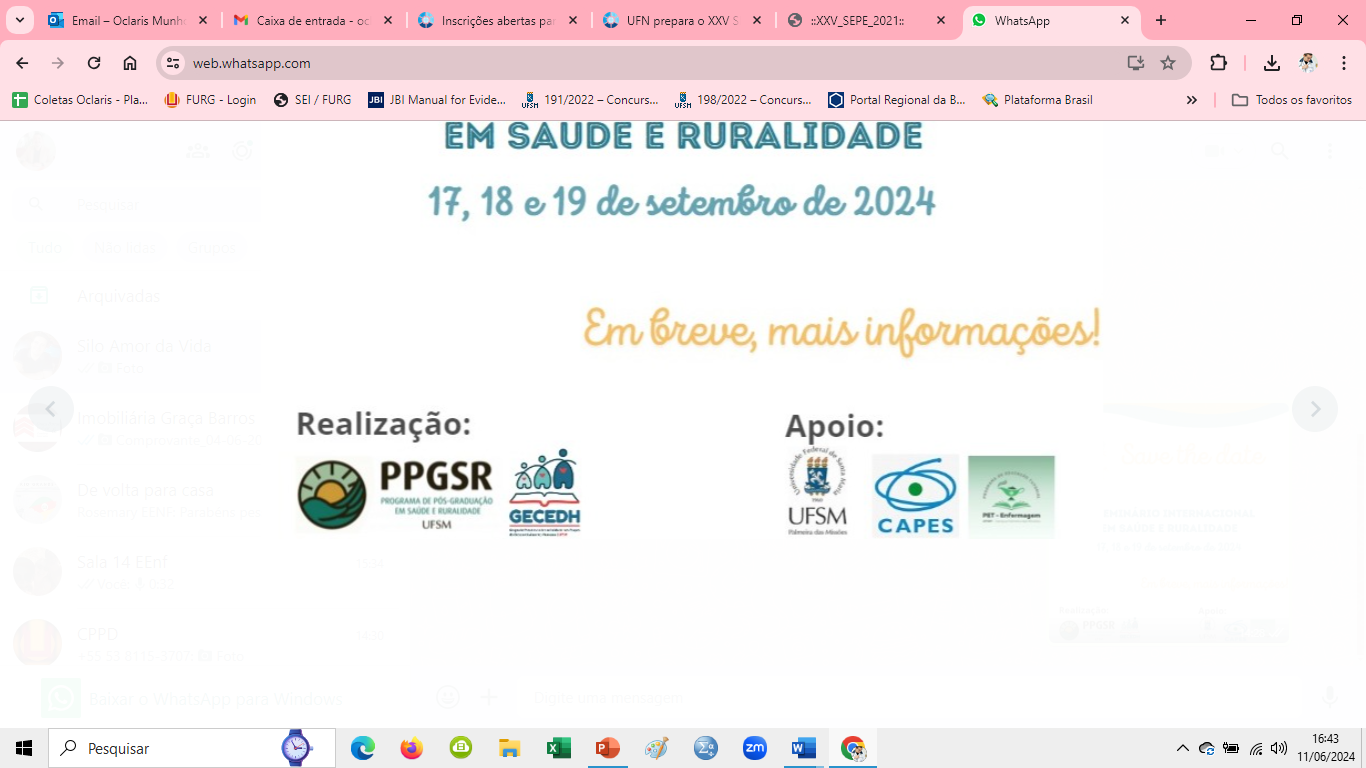 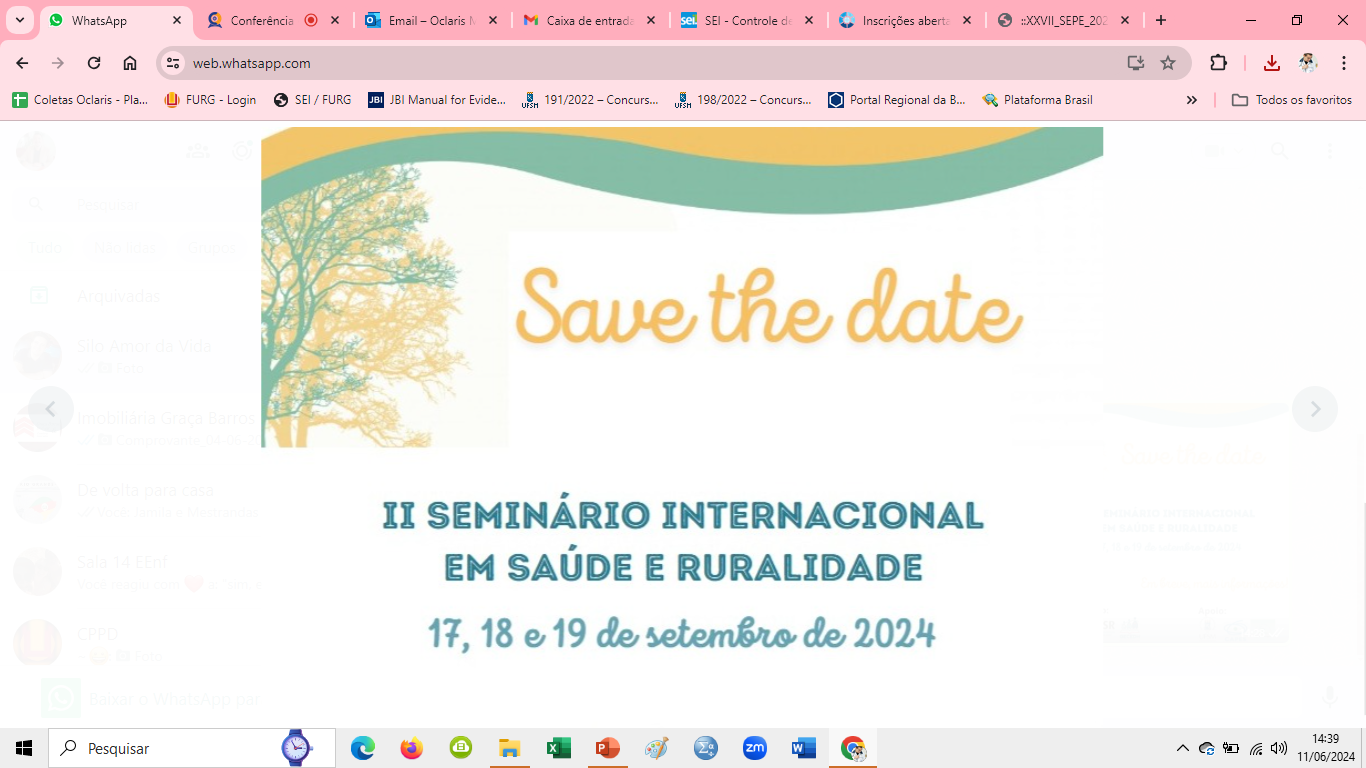 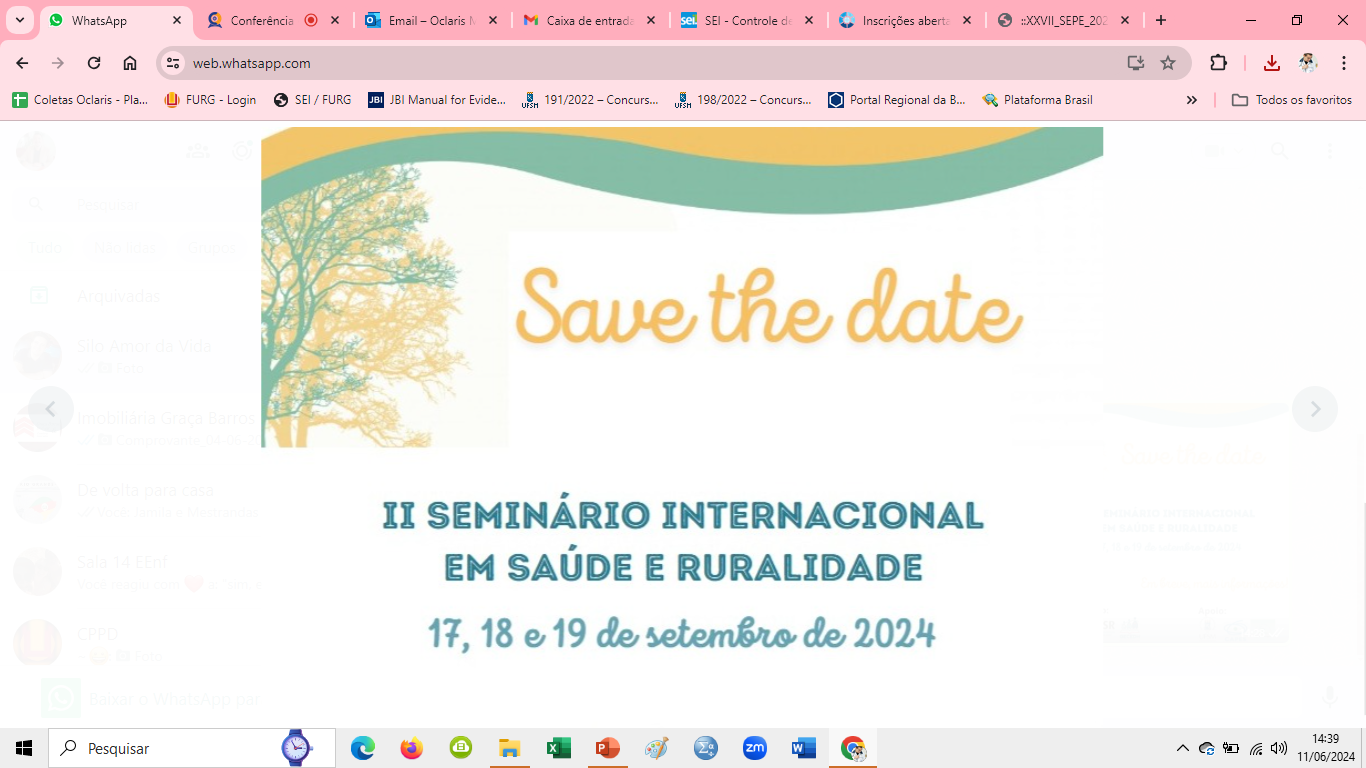 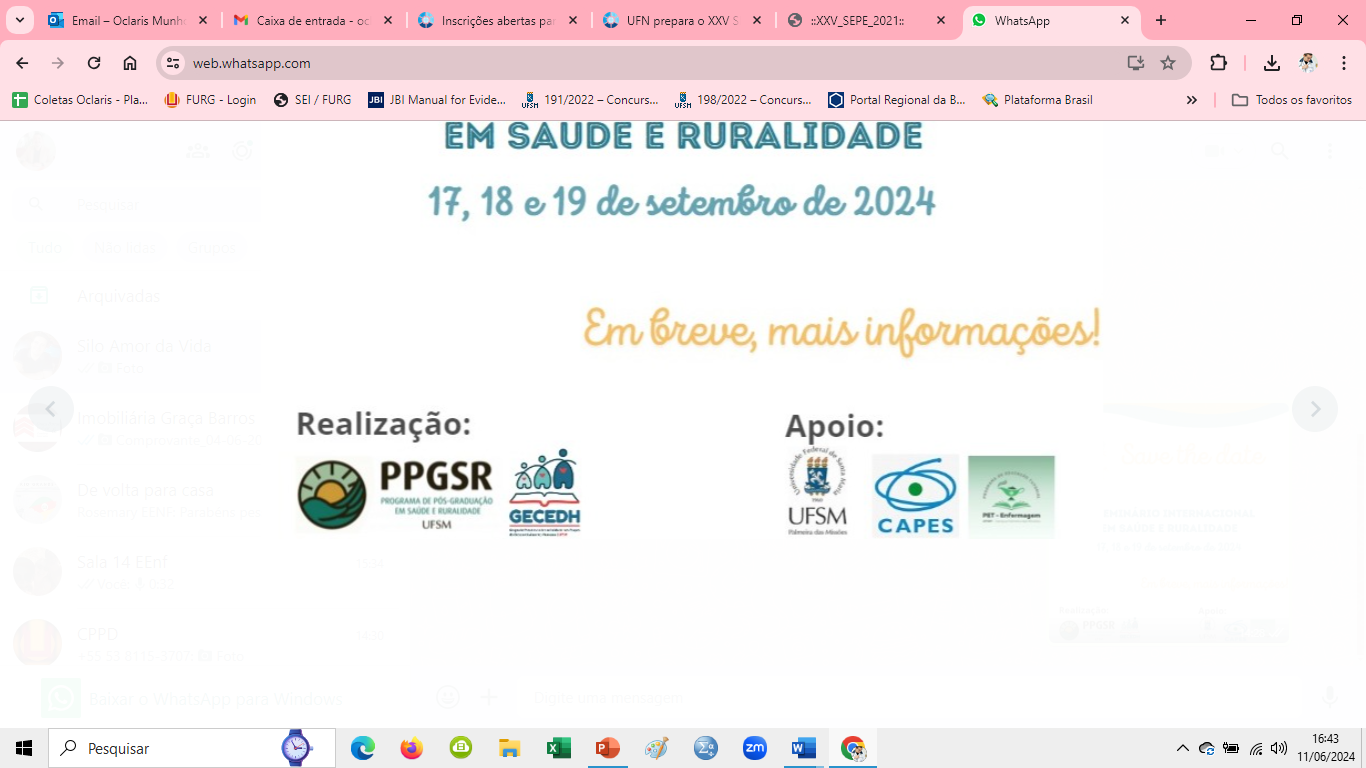 Título do trabalho
Autor(es)
Instituição
E-mail
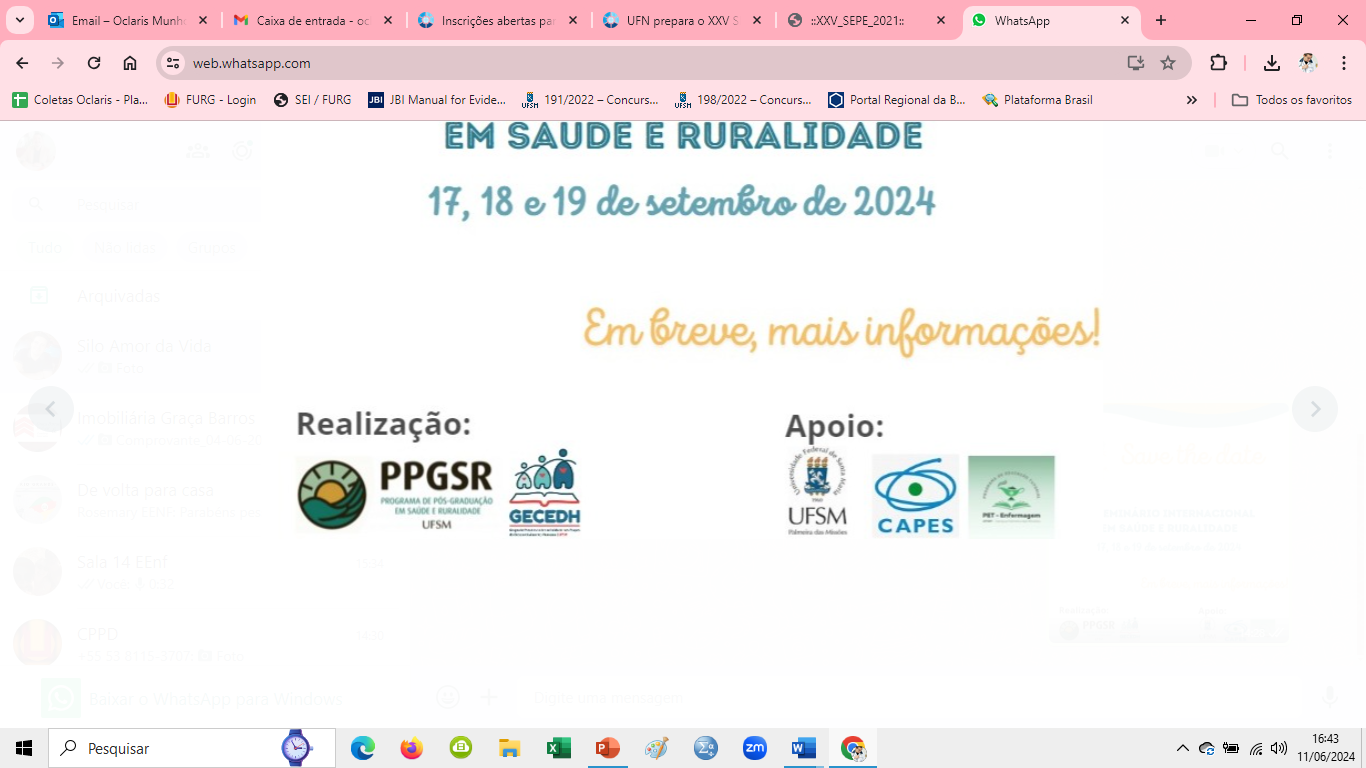 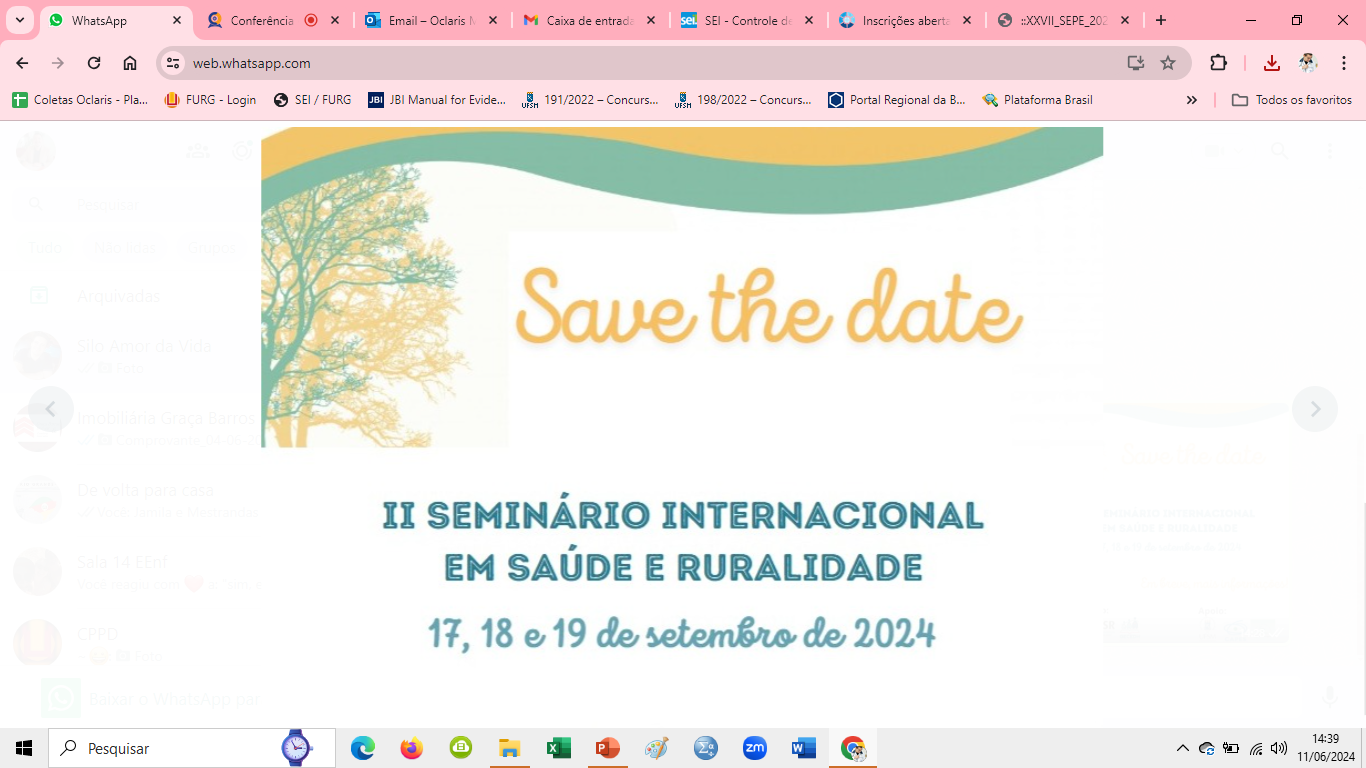 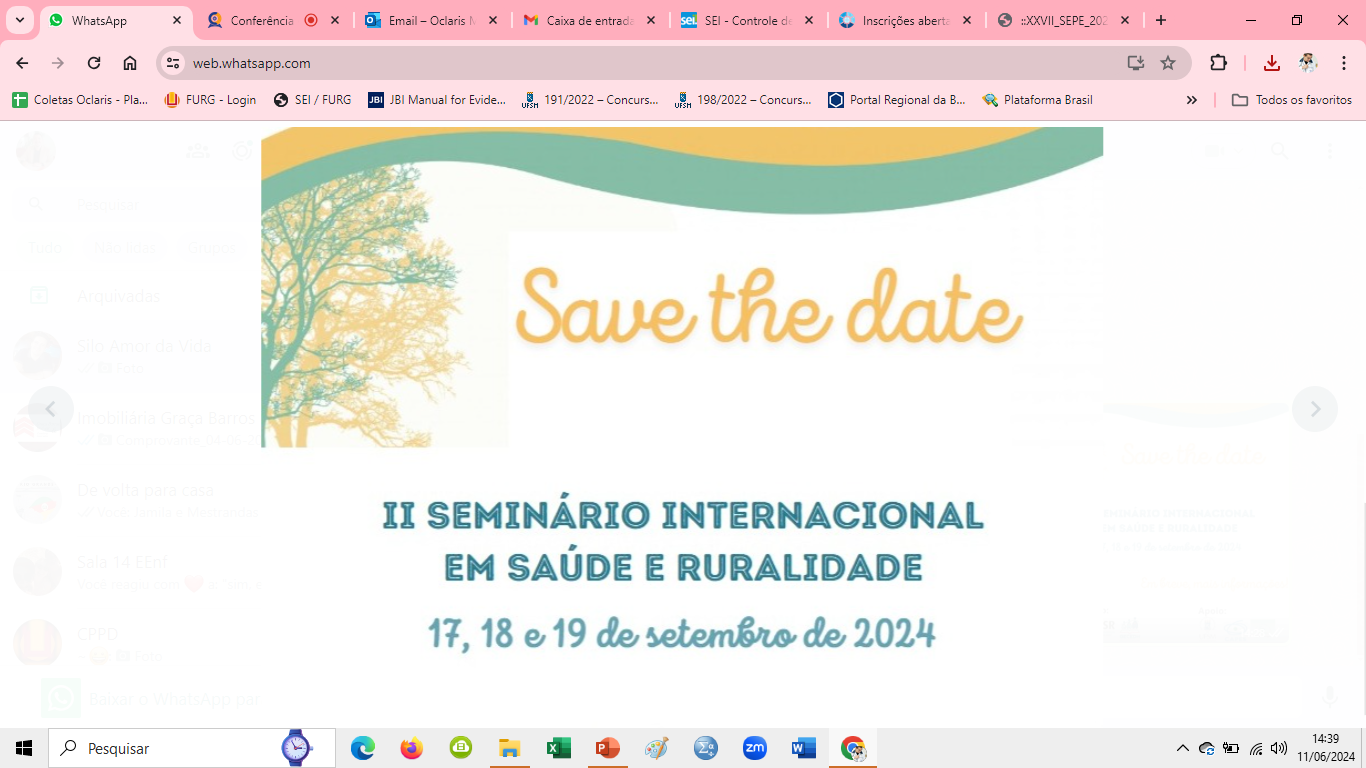 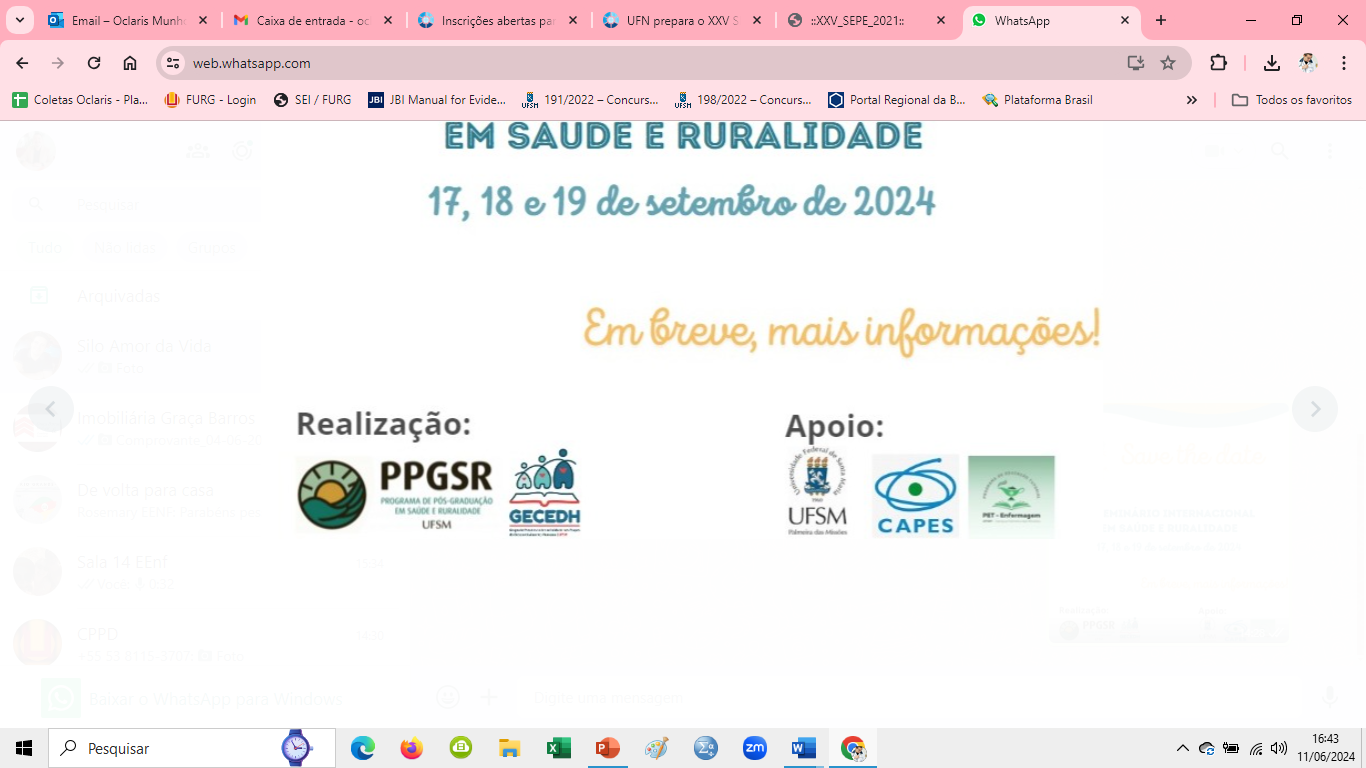 Introdução
Delimitação do tema
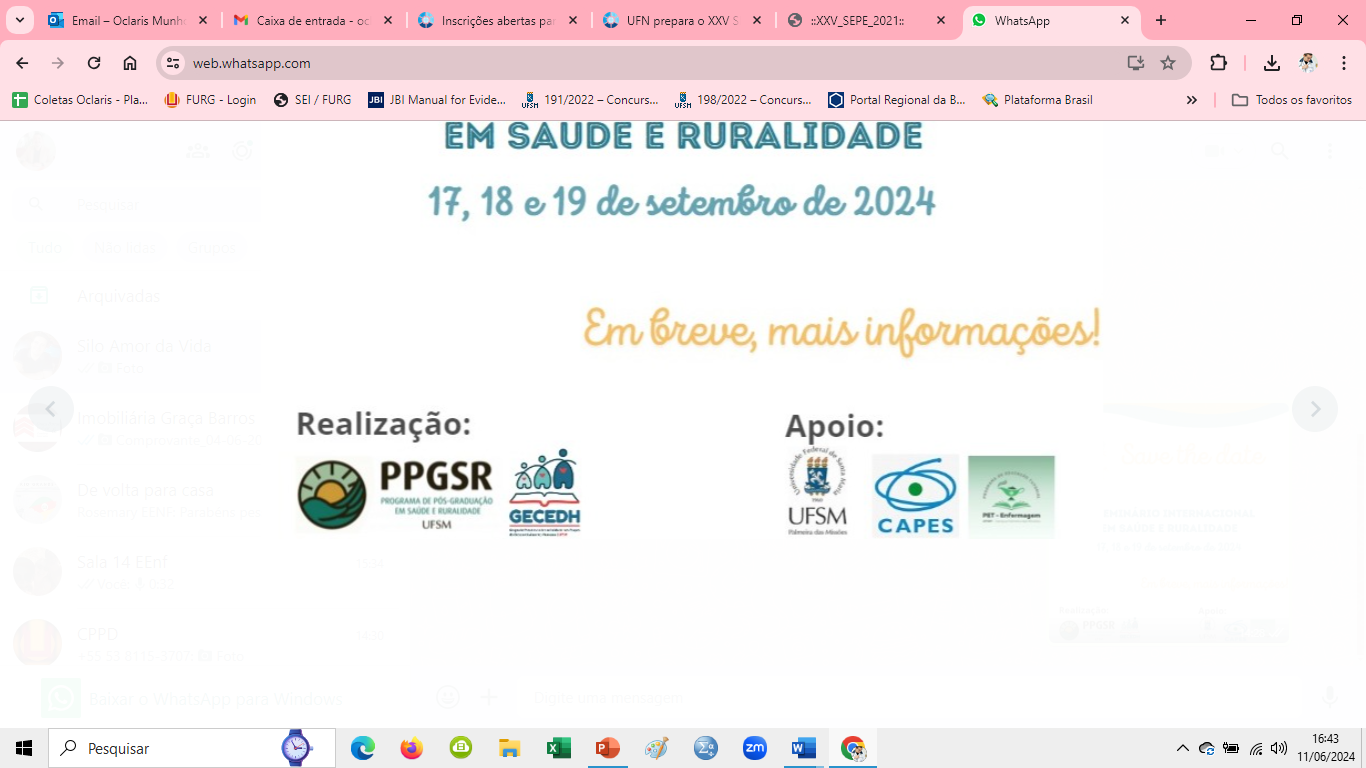 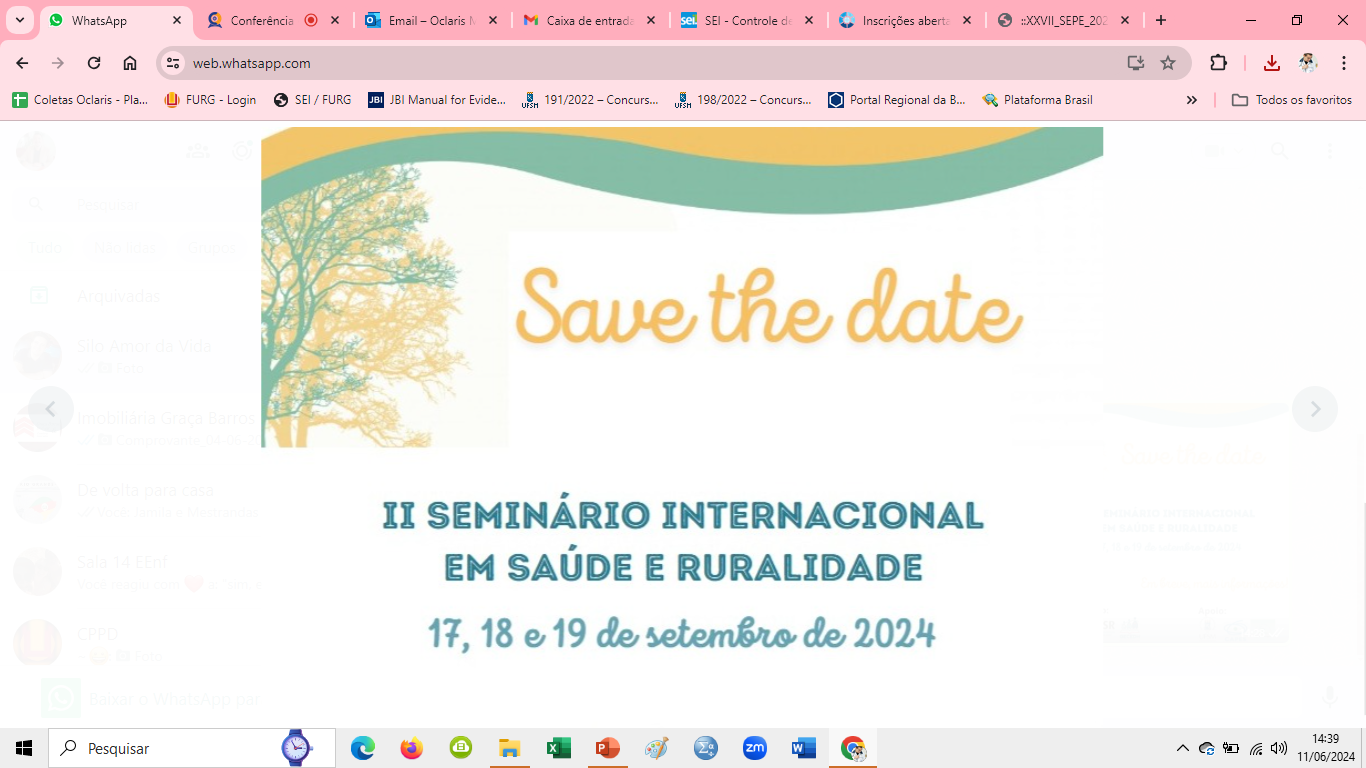 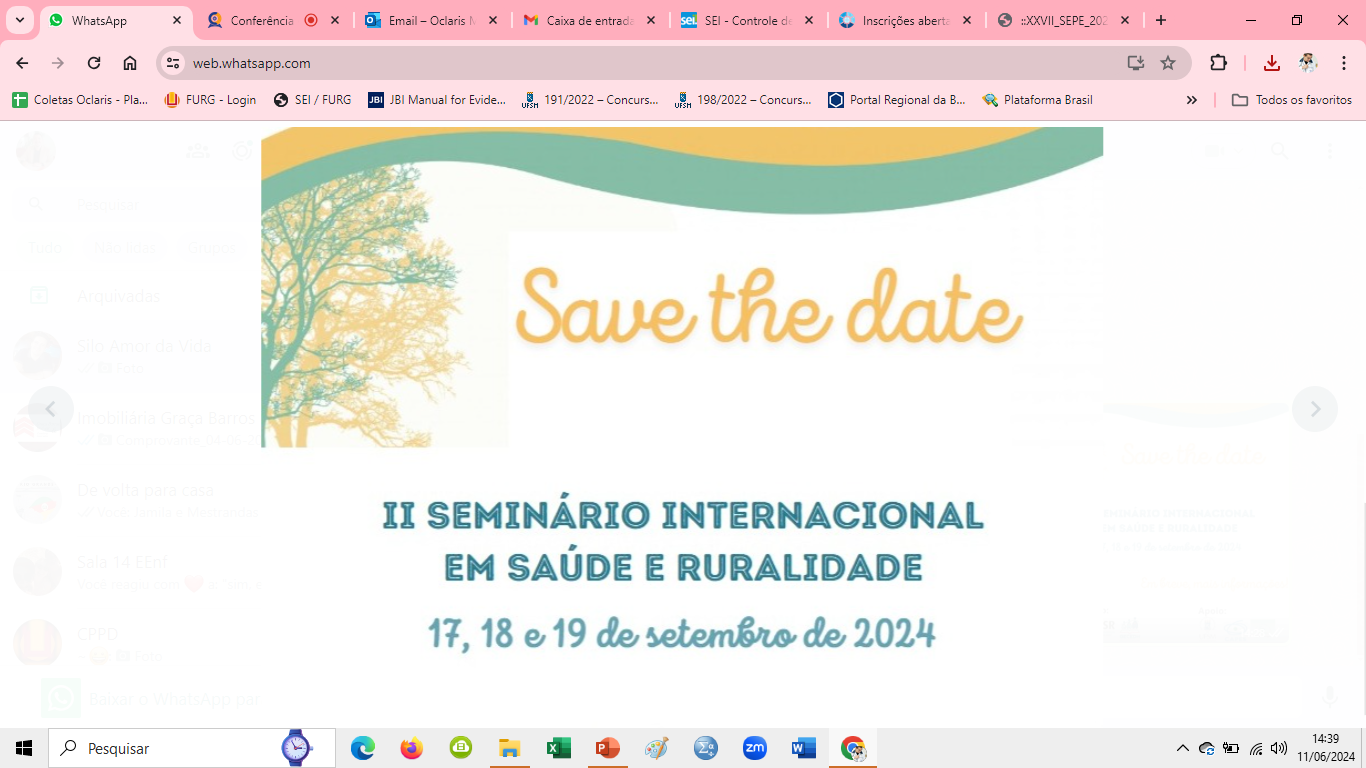 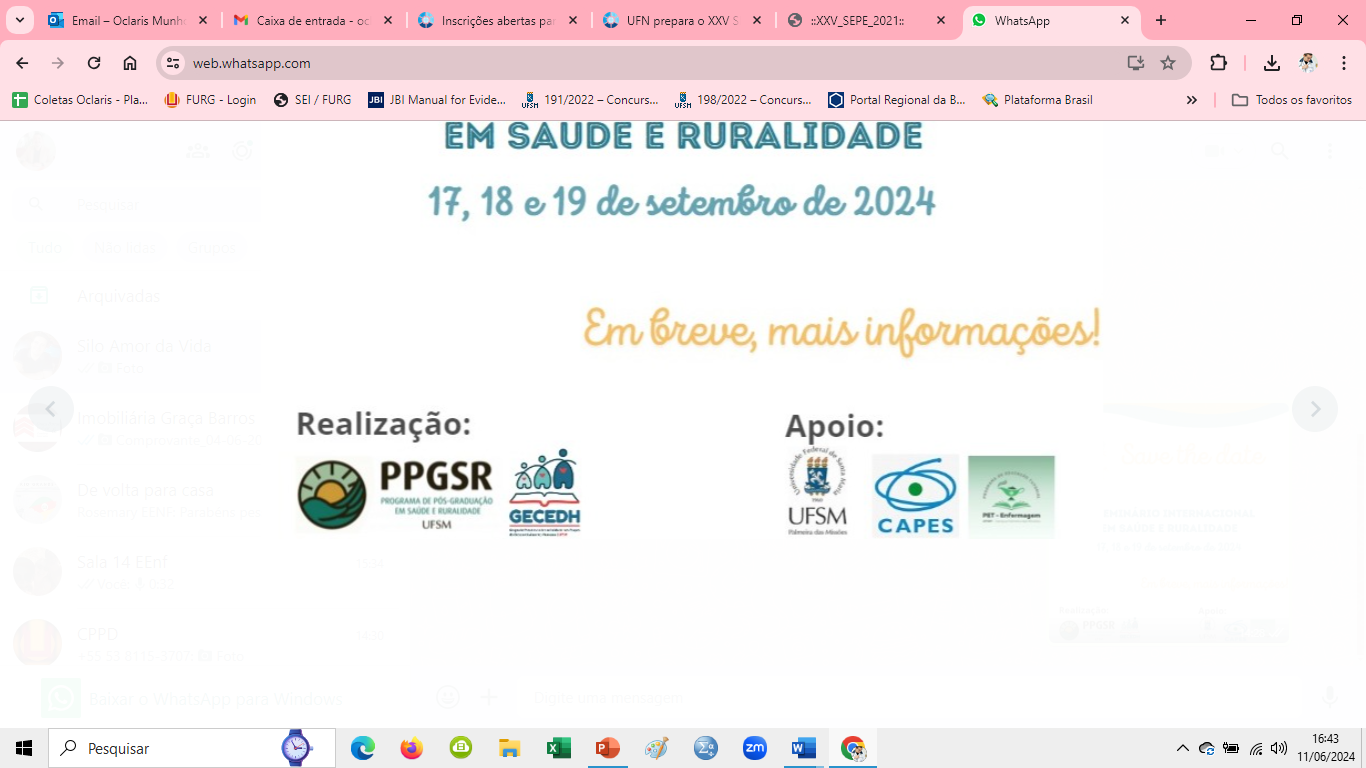 Objetivos
Objetivo geral

Objetivos específicos (se houver)
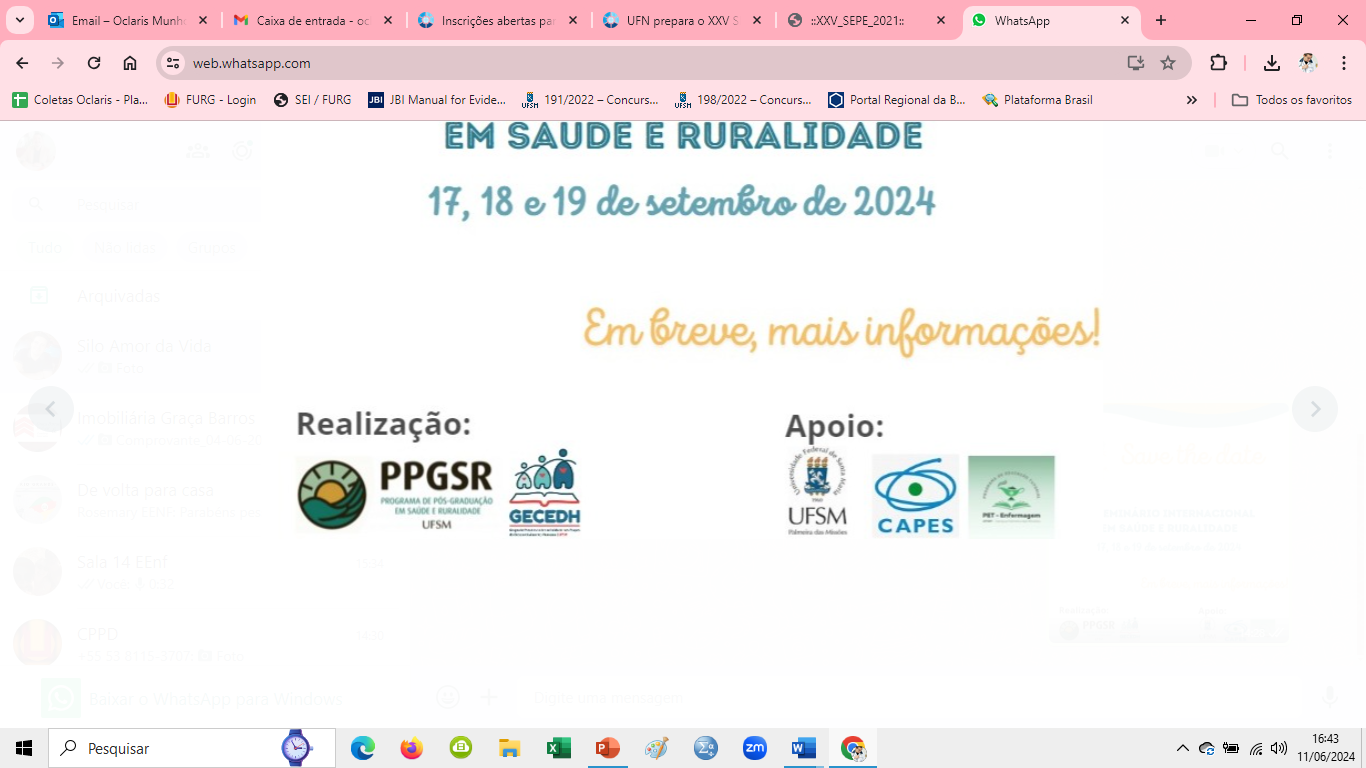 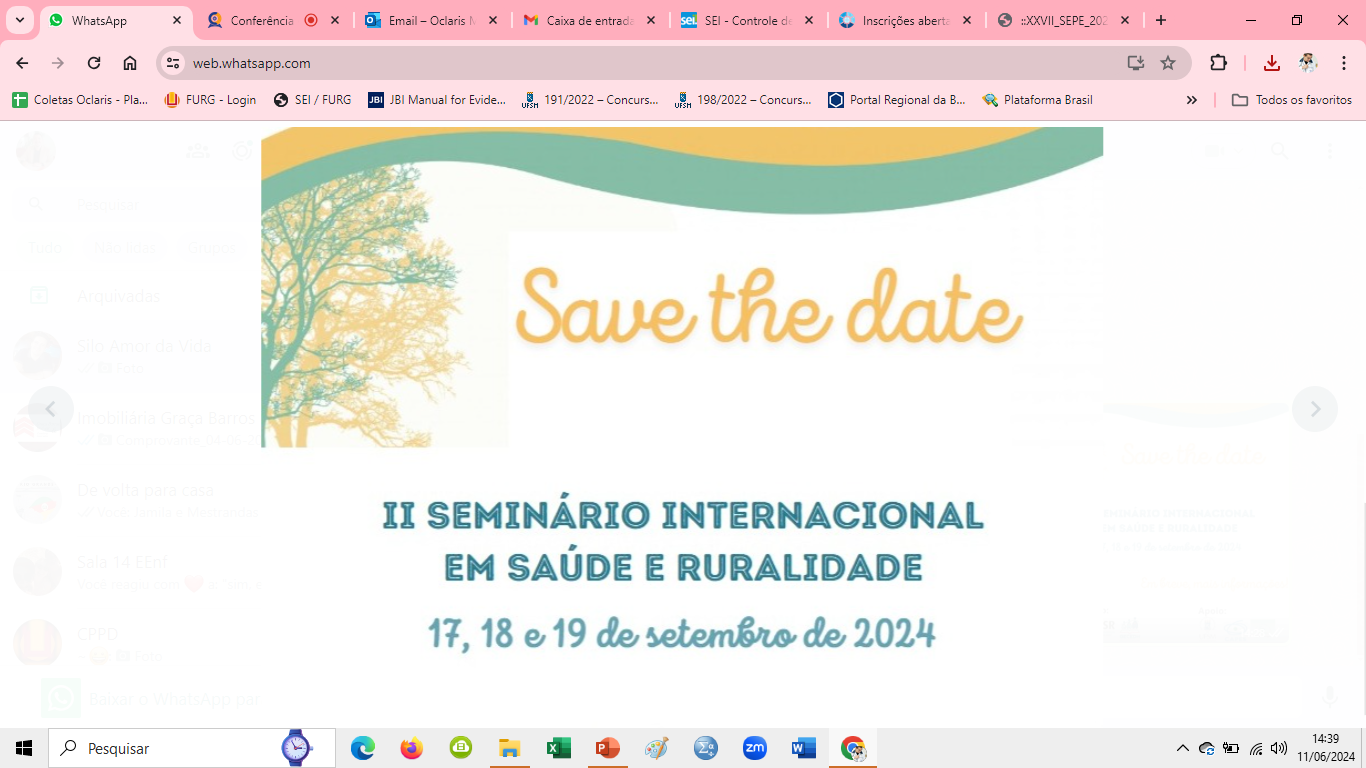 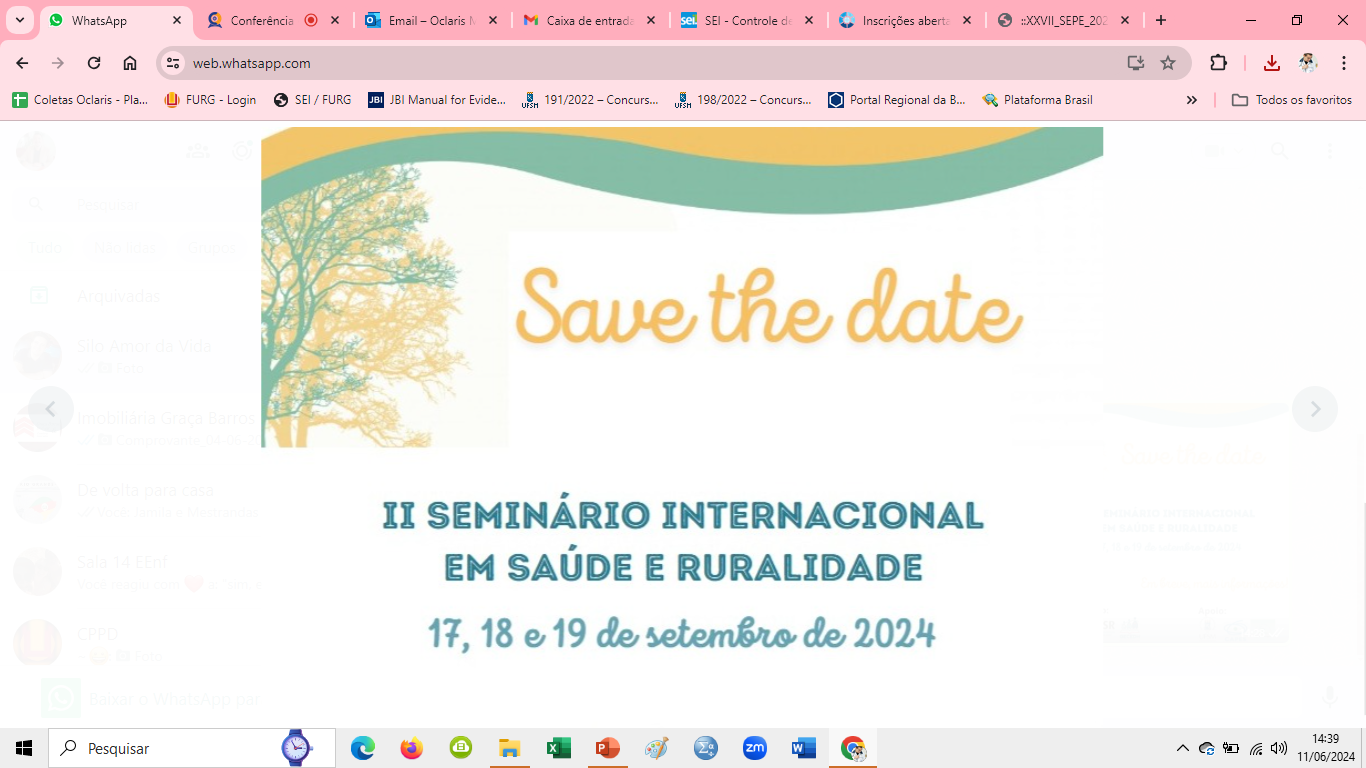 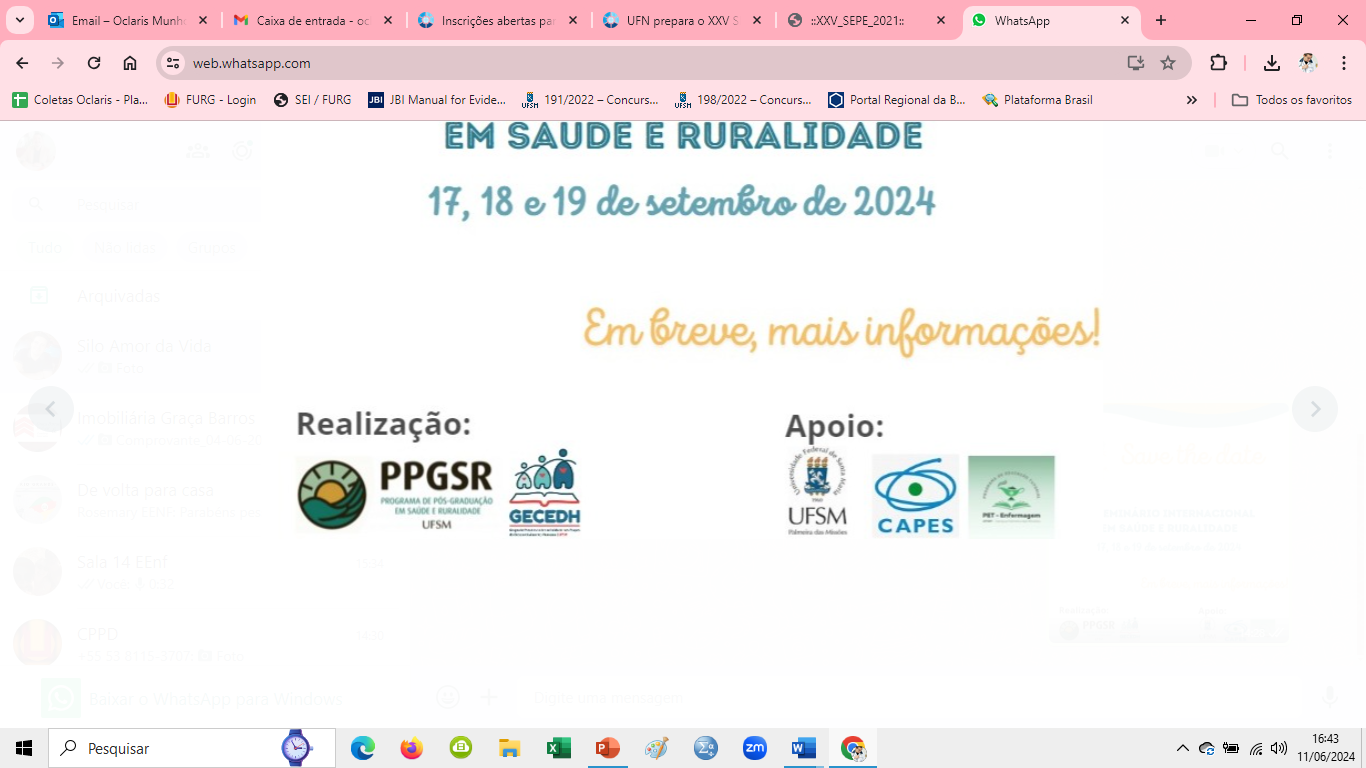 Justificativa
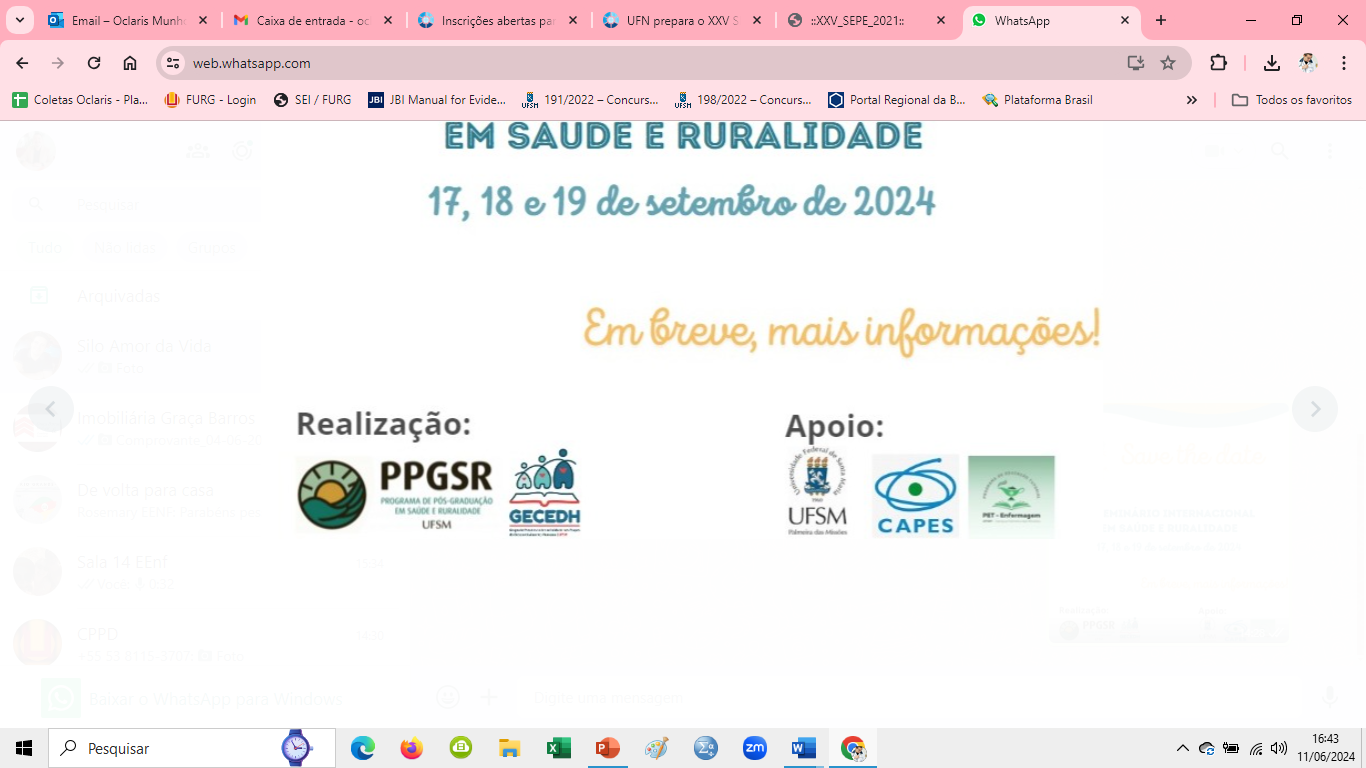 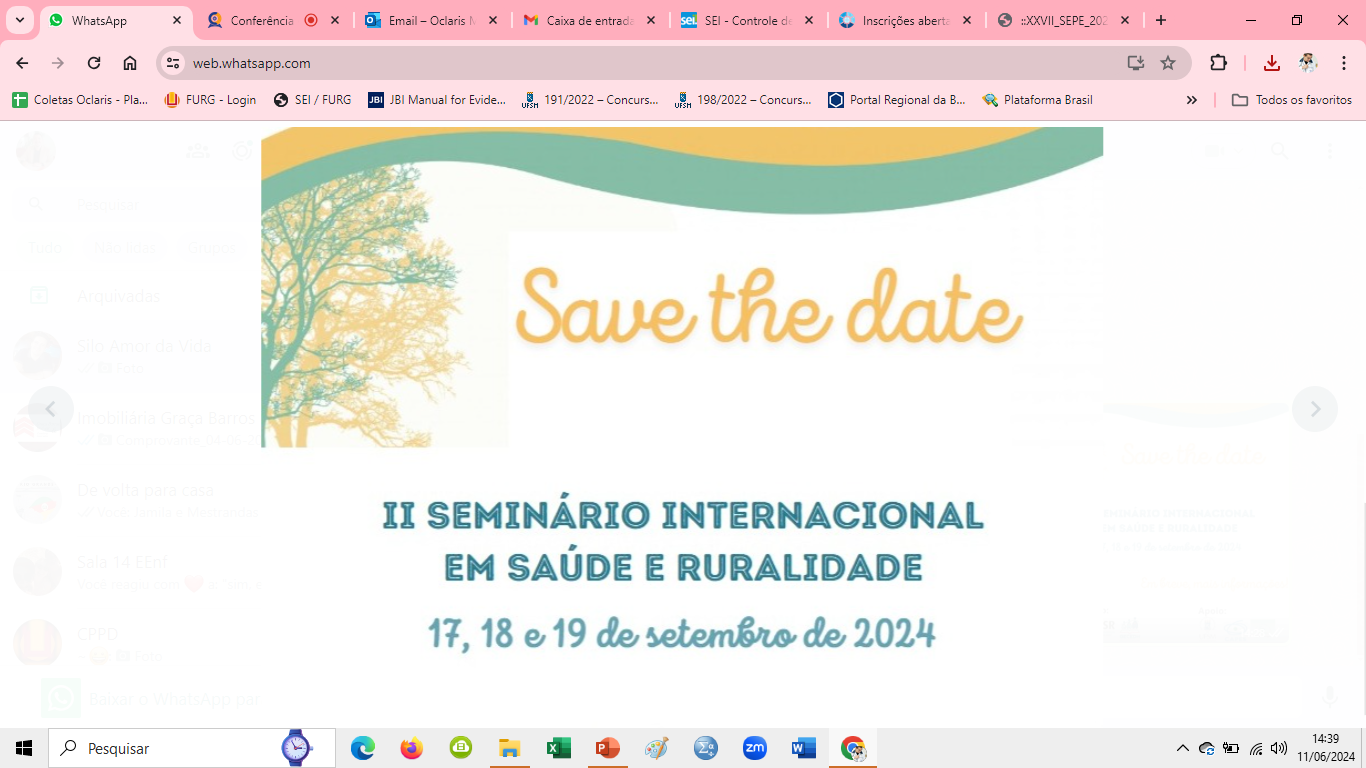 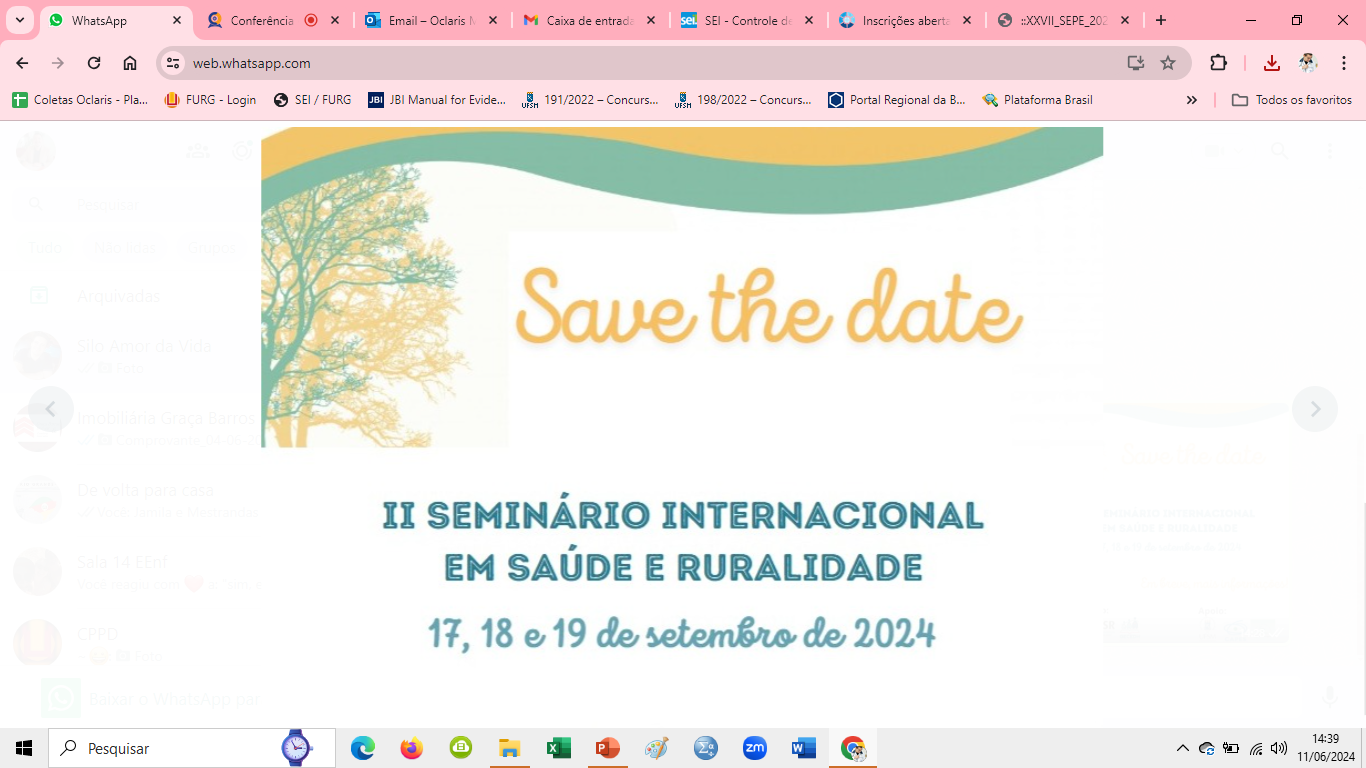 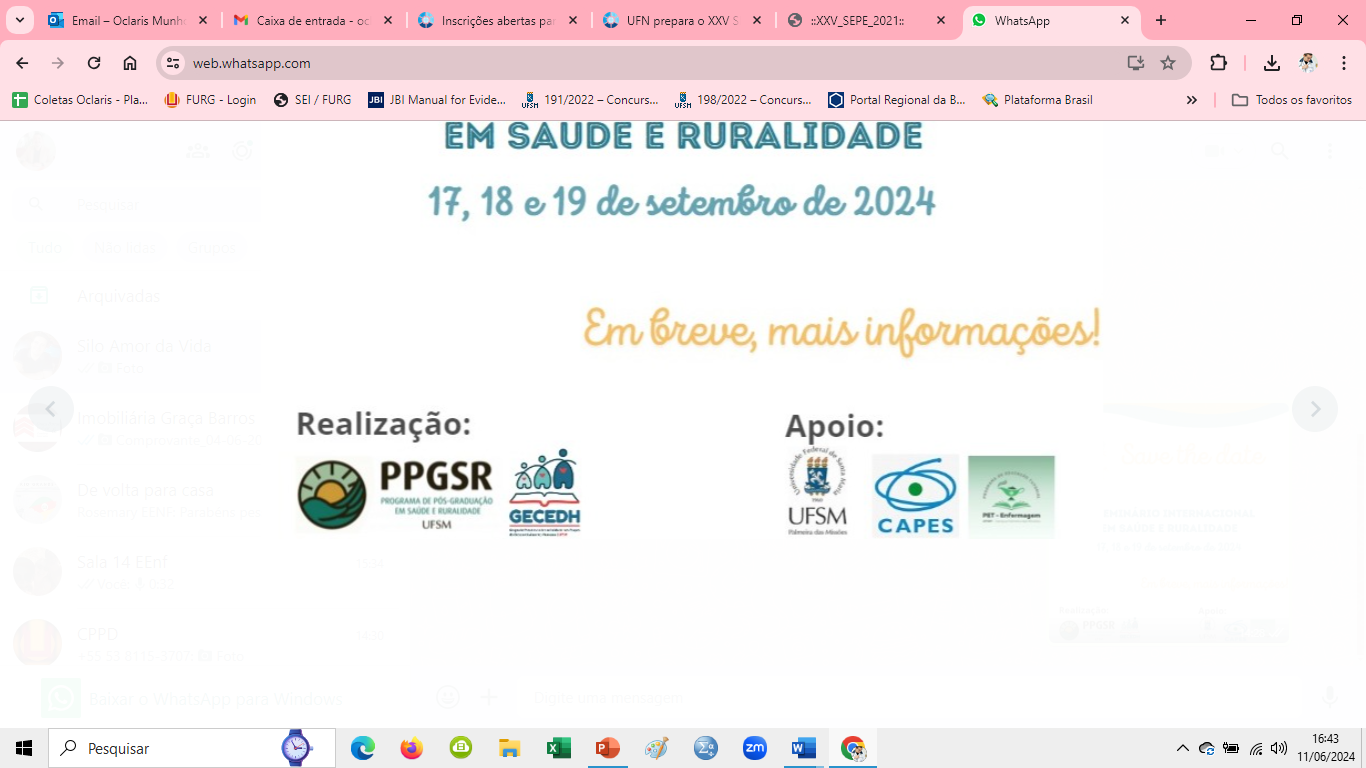 Metodologia/Procedimentos
Em caso de trabalho bibliográfico-interpretativo ou similar, substituir “Metodologia/procedimentos” por “Desenvolvimento”.
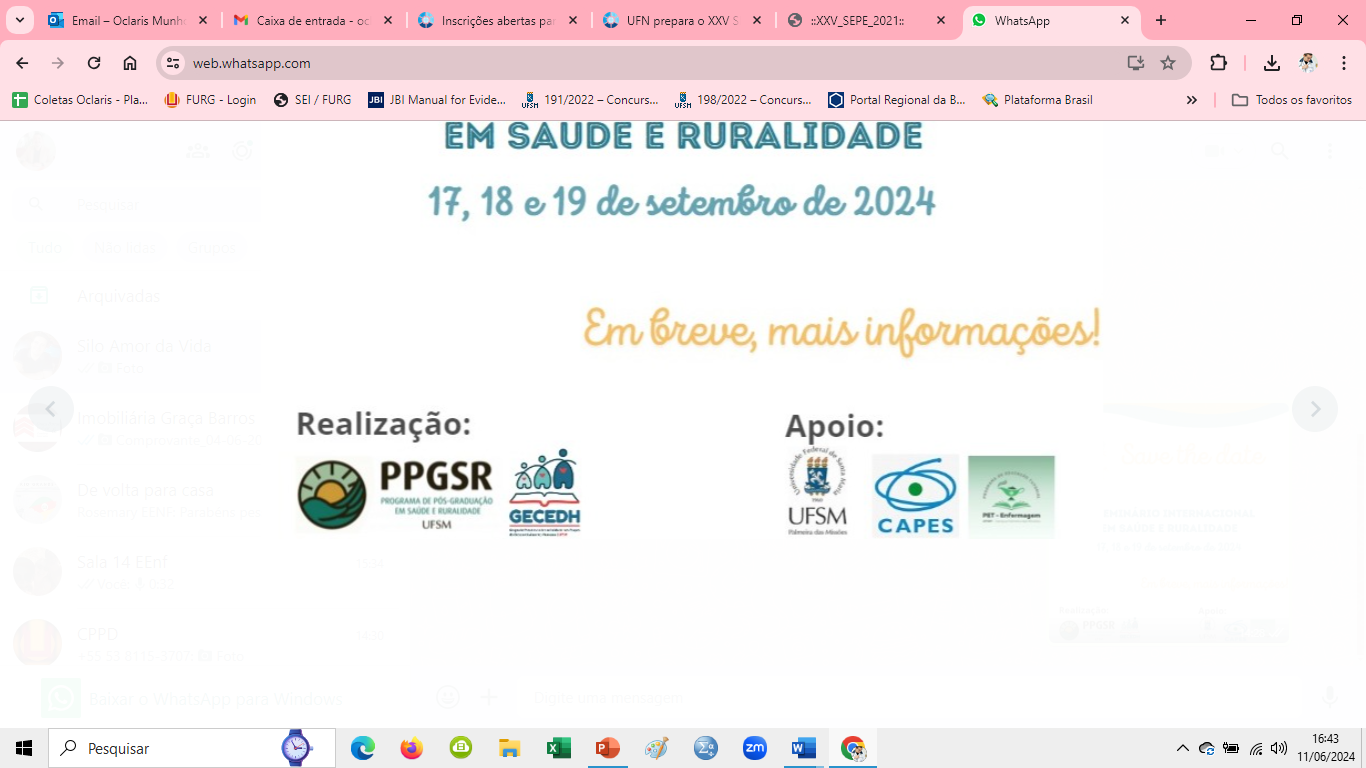 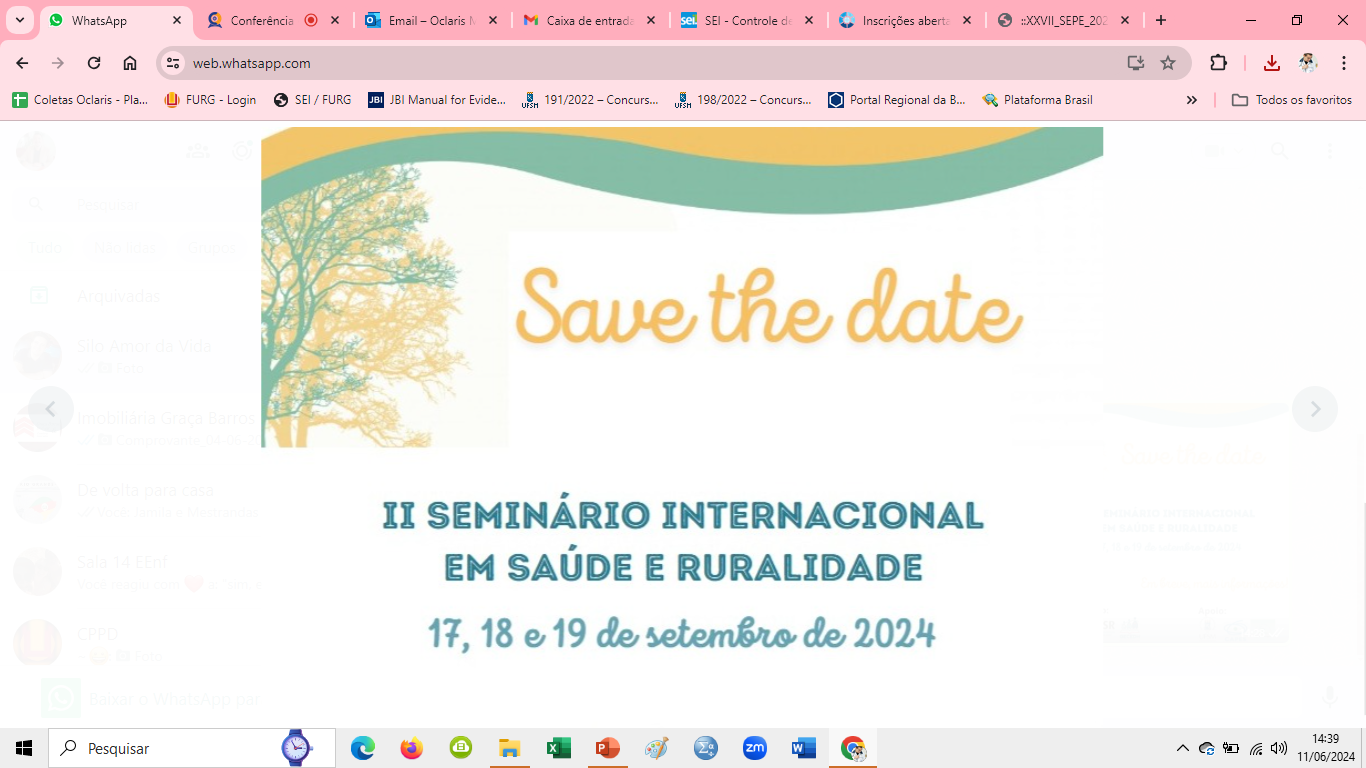 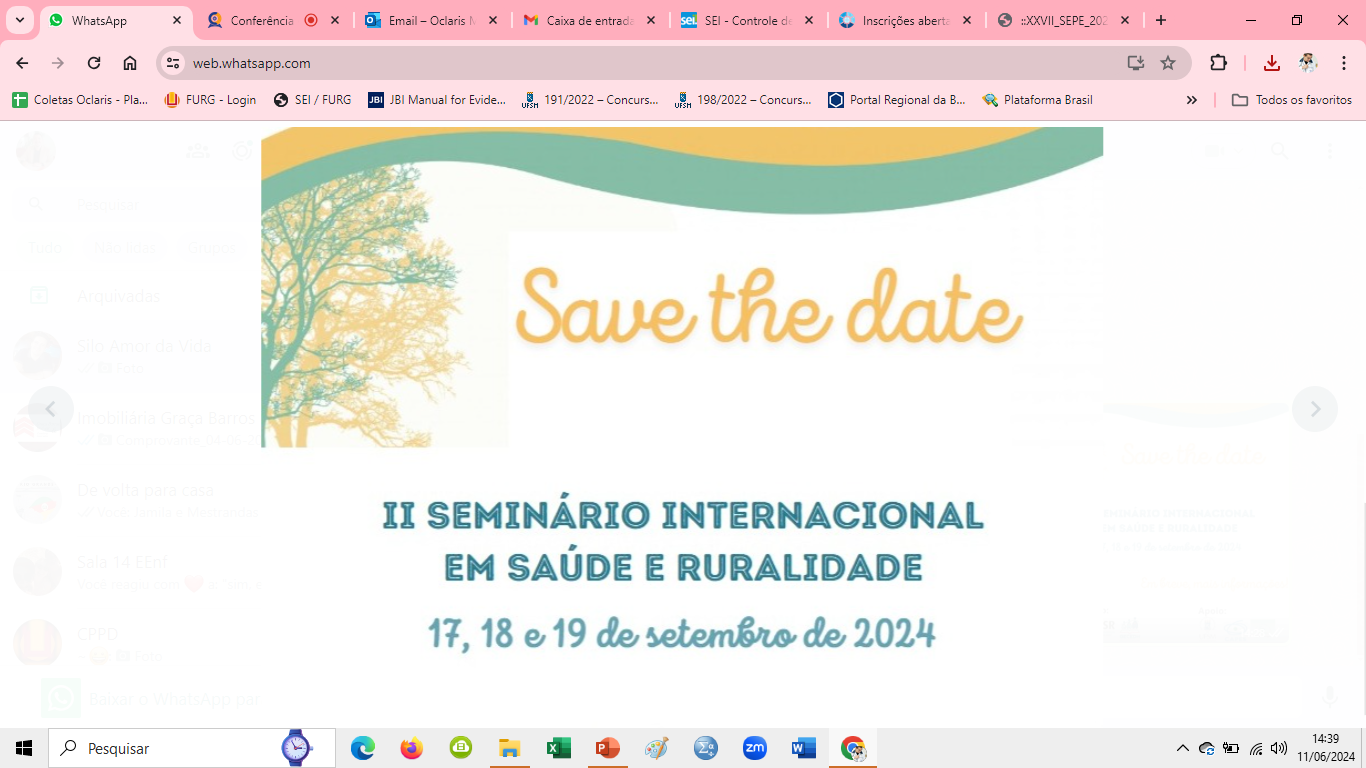 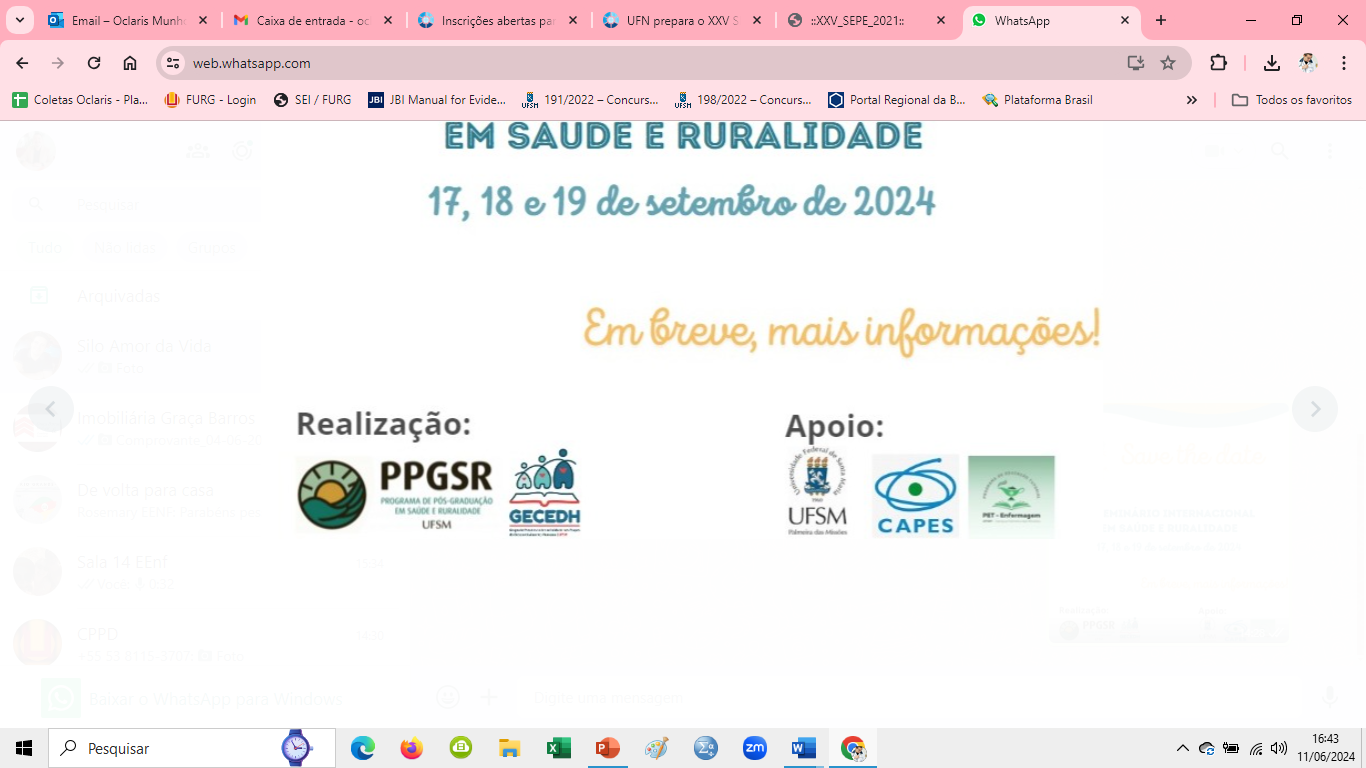 Resultados e Discussões
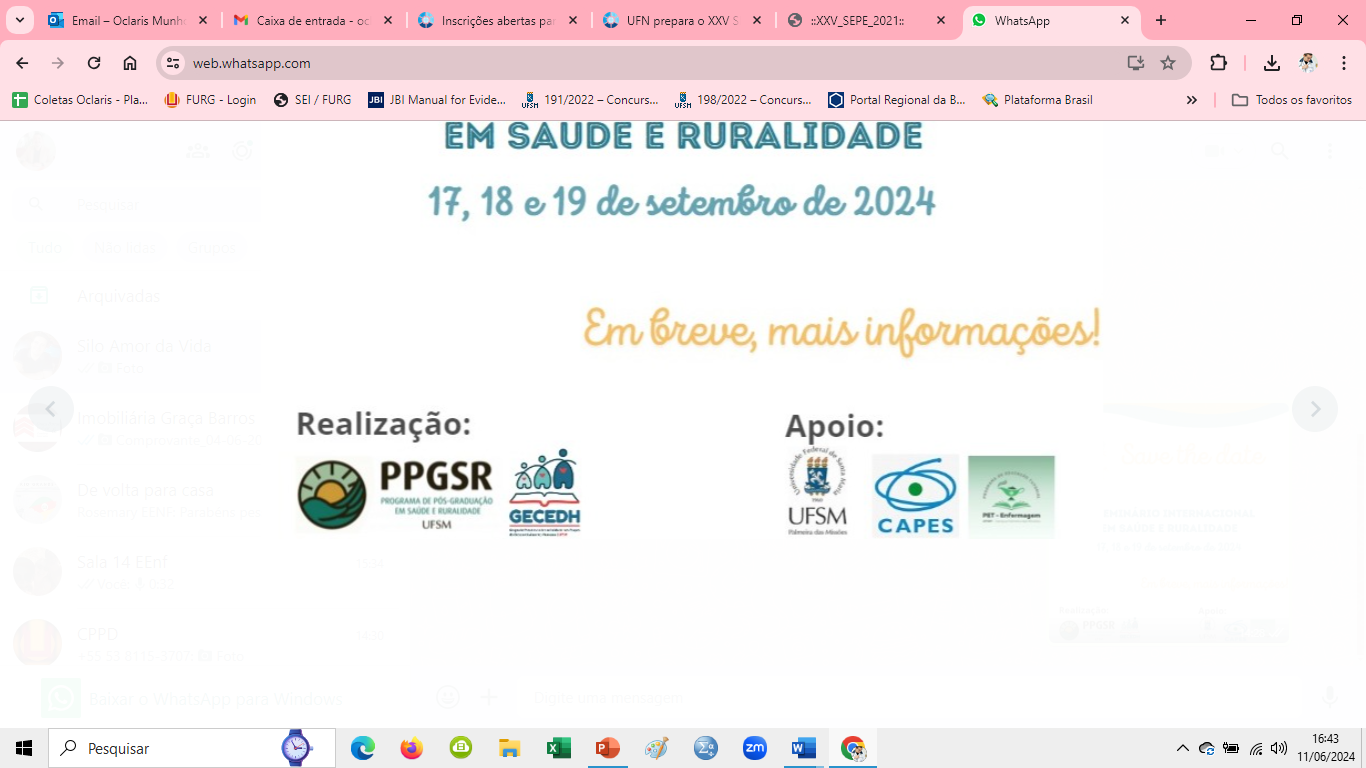 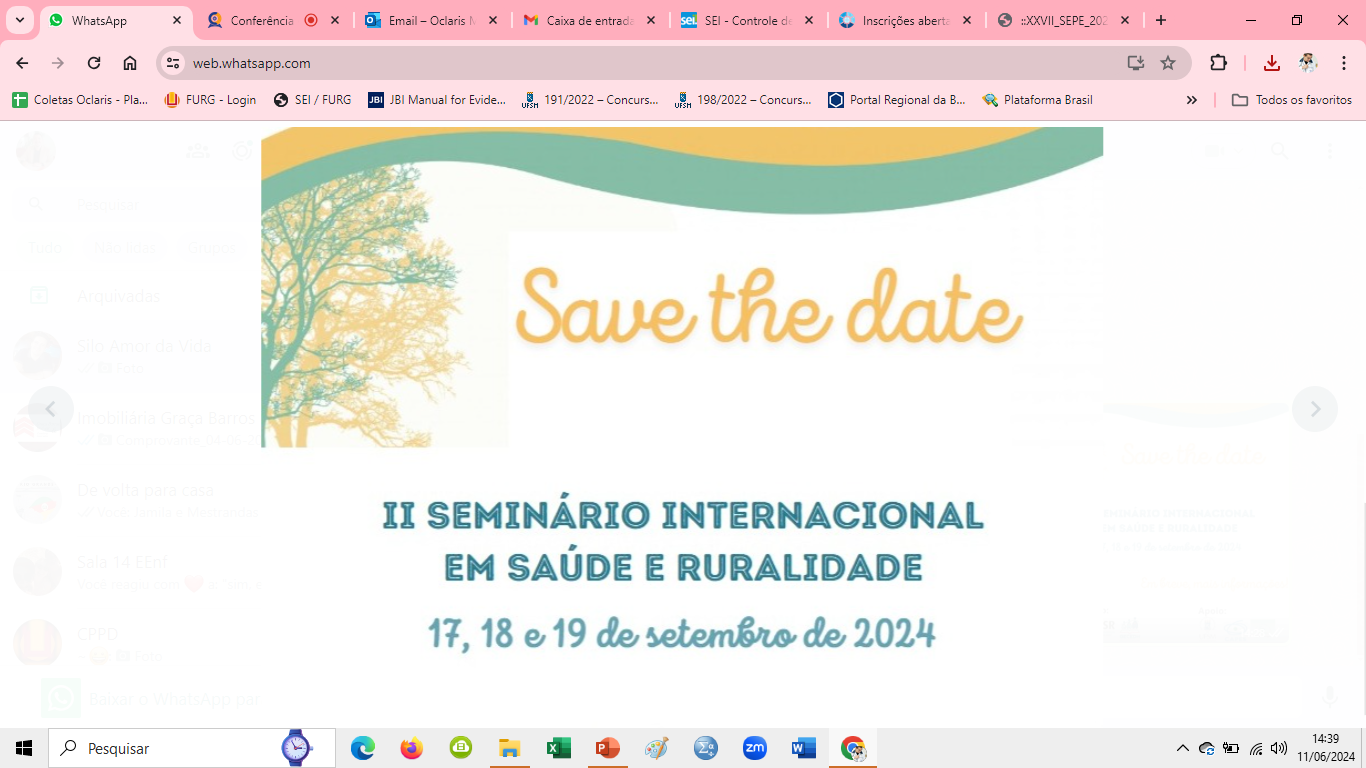 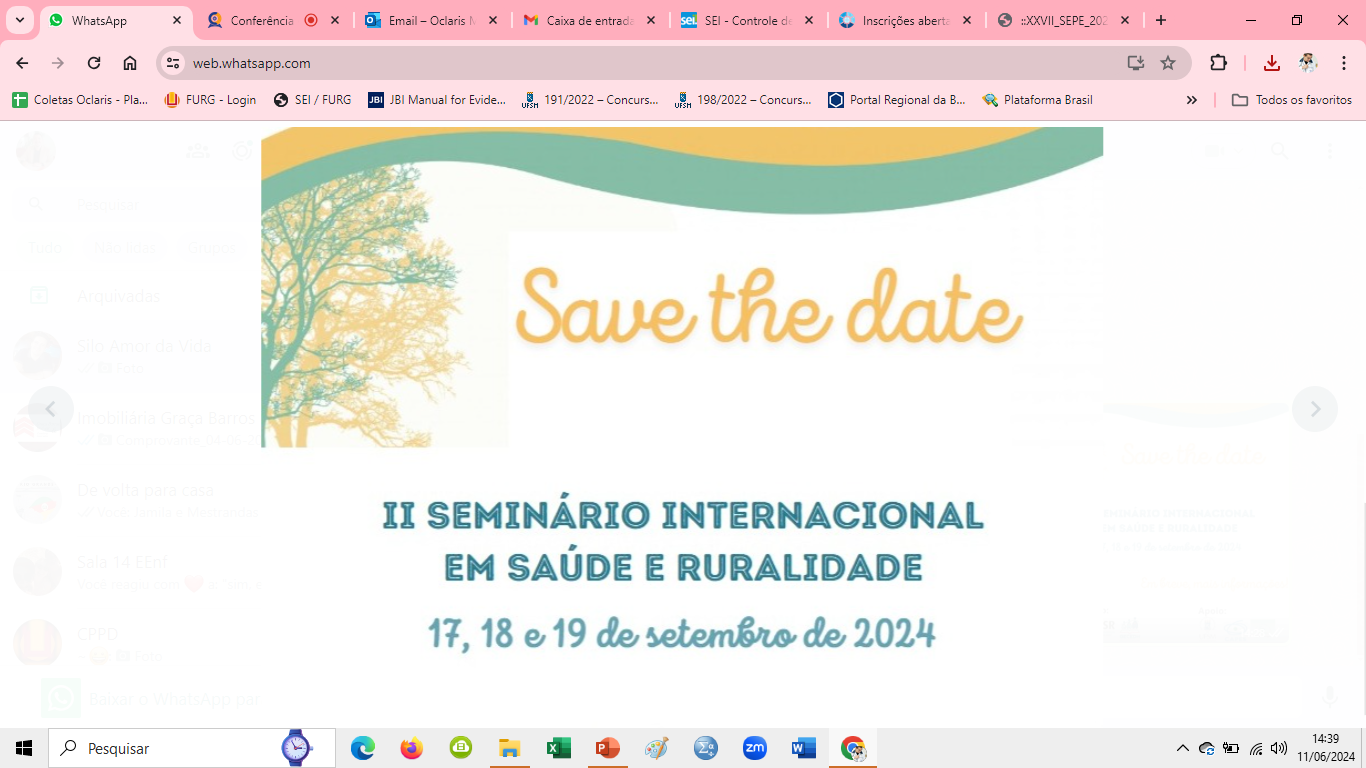 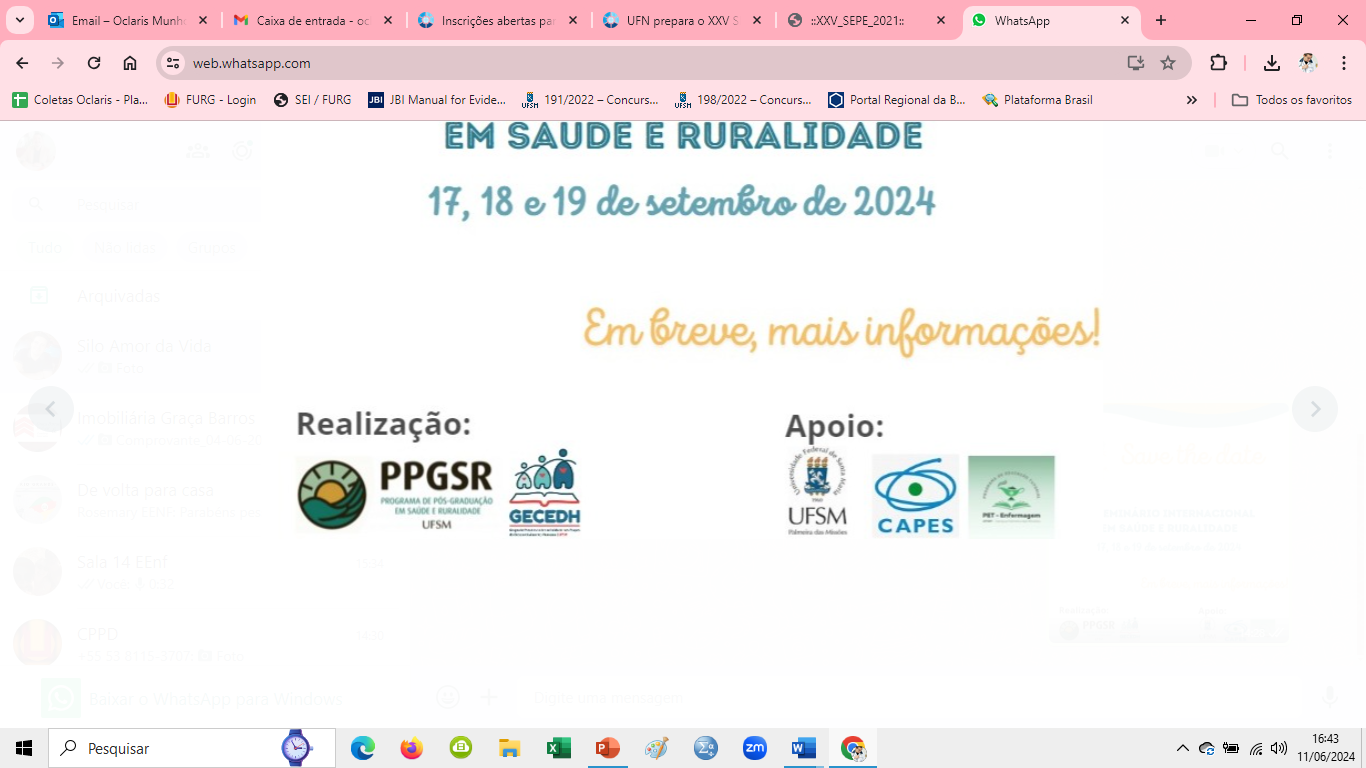 Resultados e Discussões
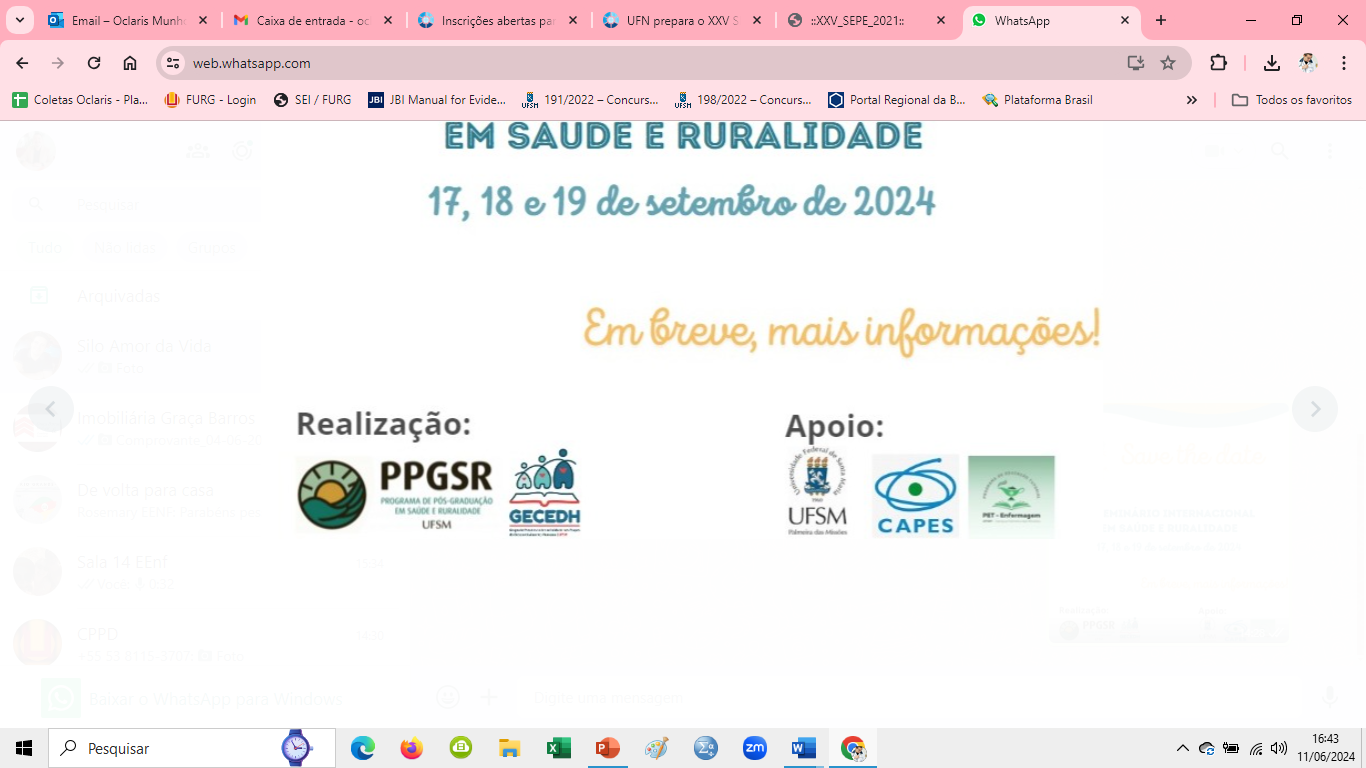 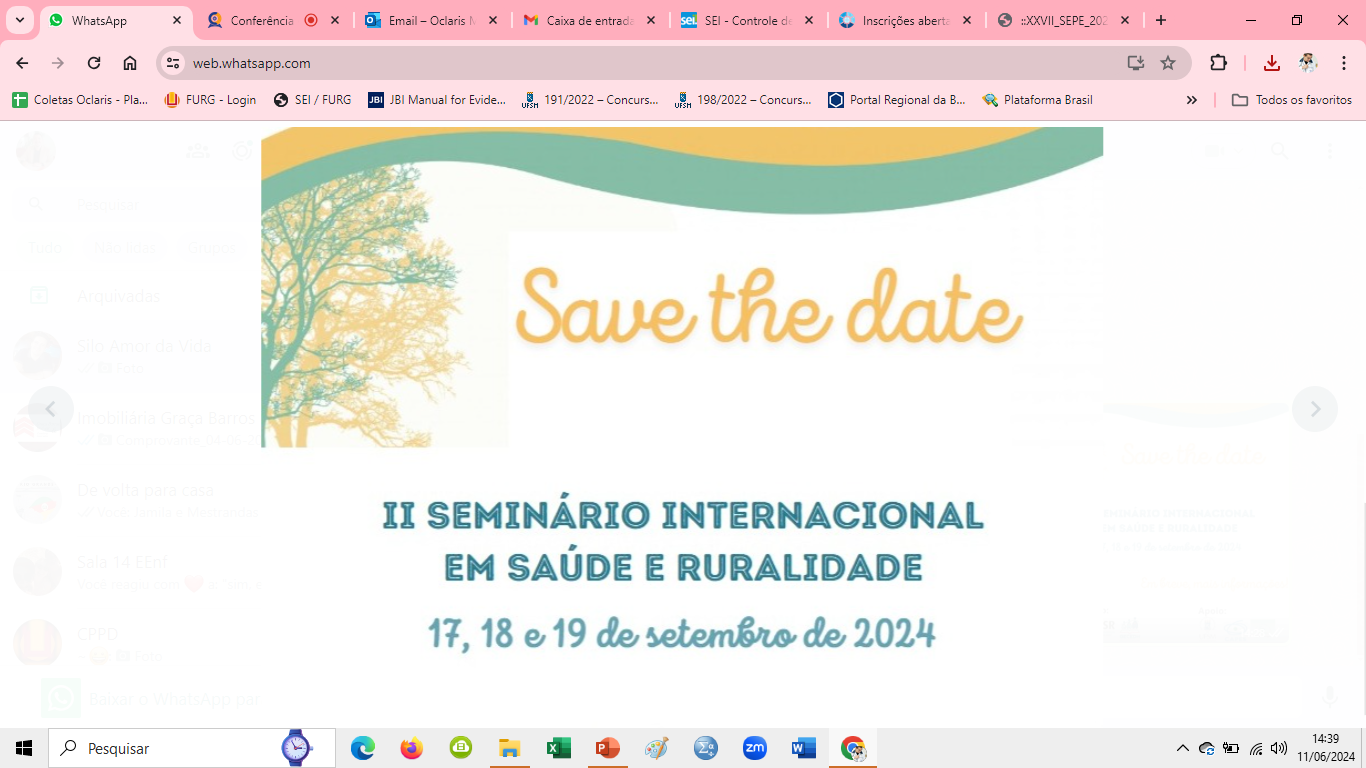 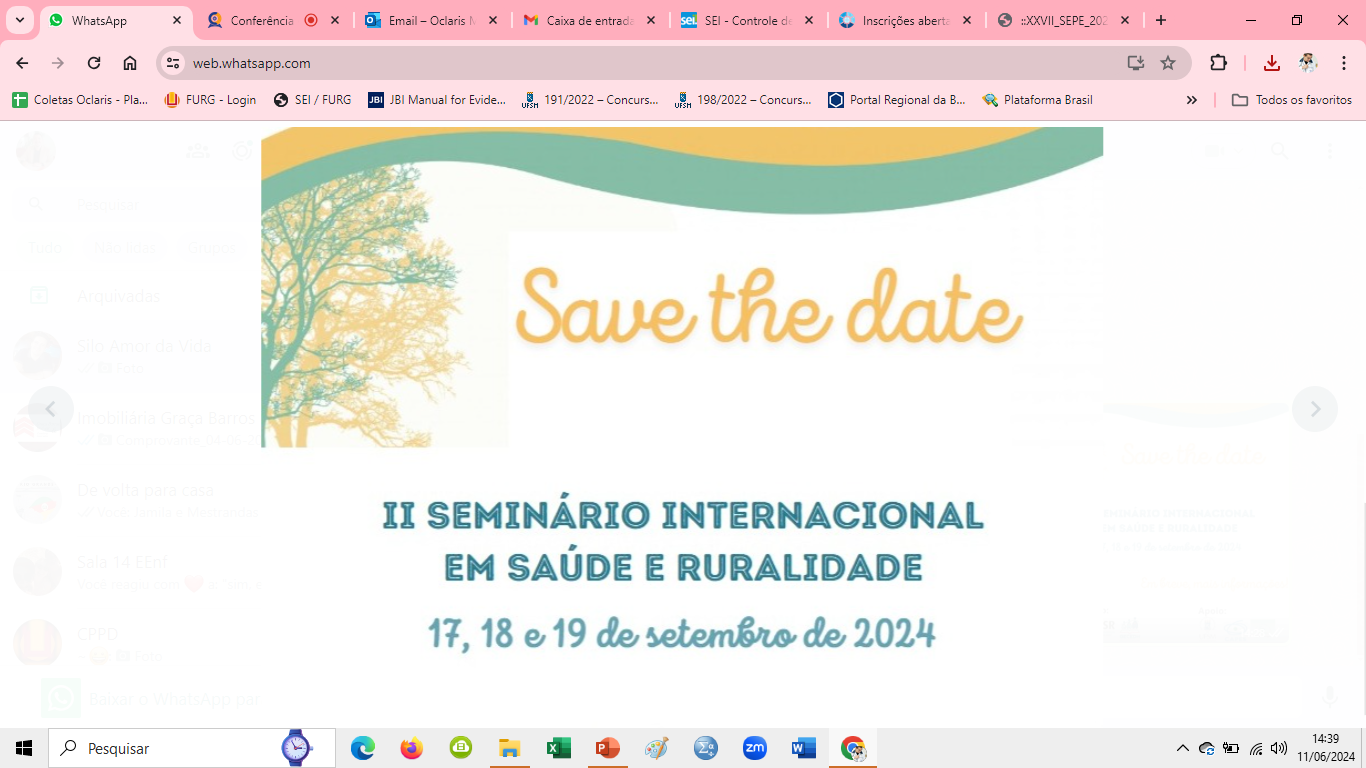 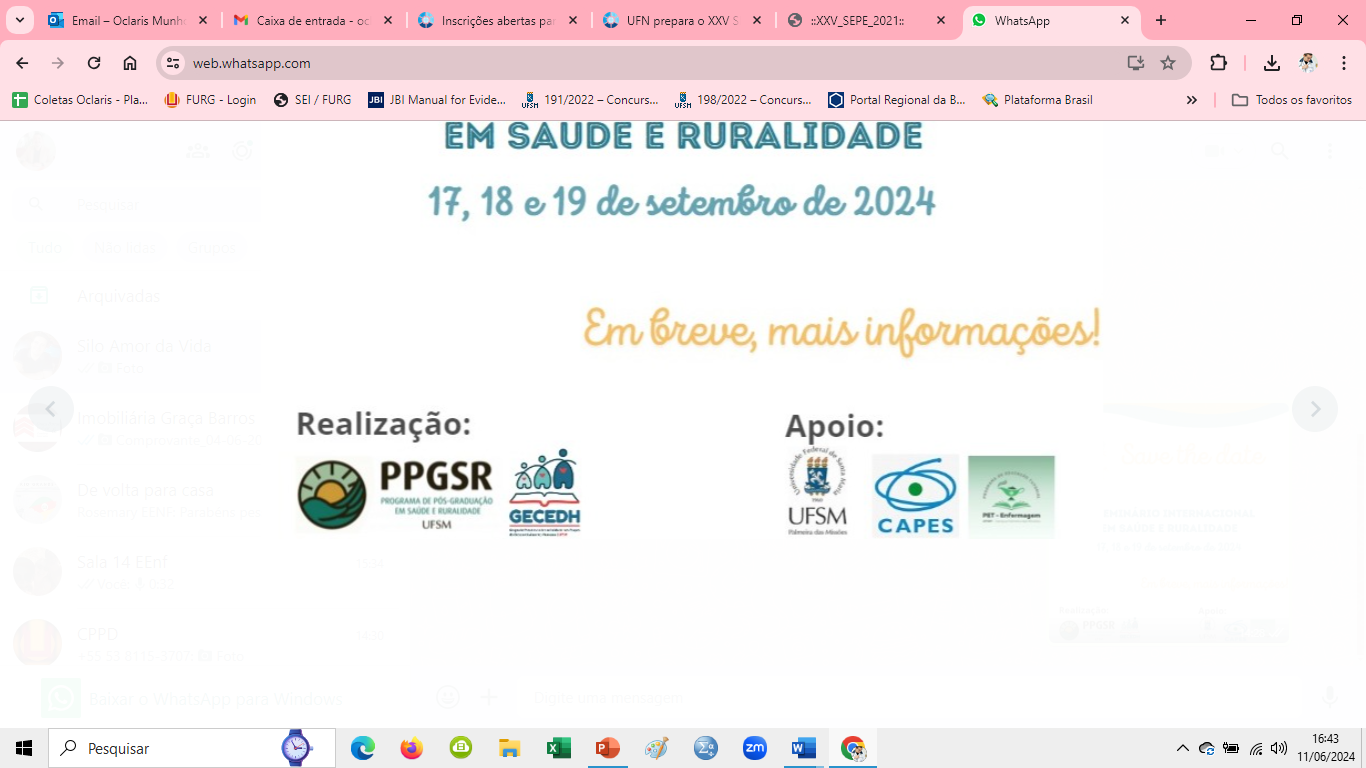 Conclusão (ou considerações finais)
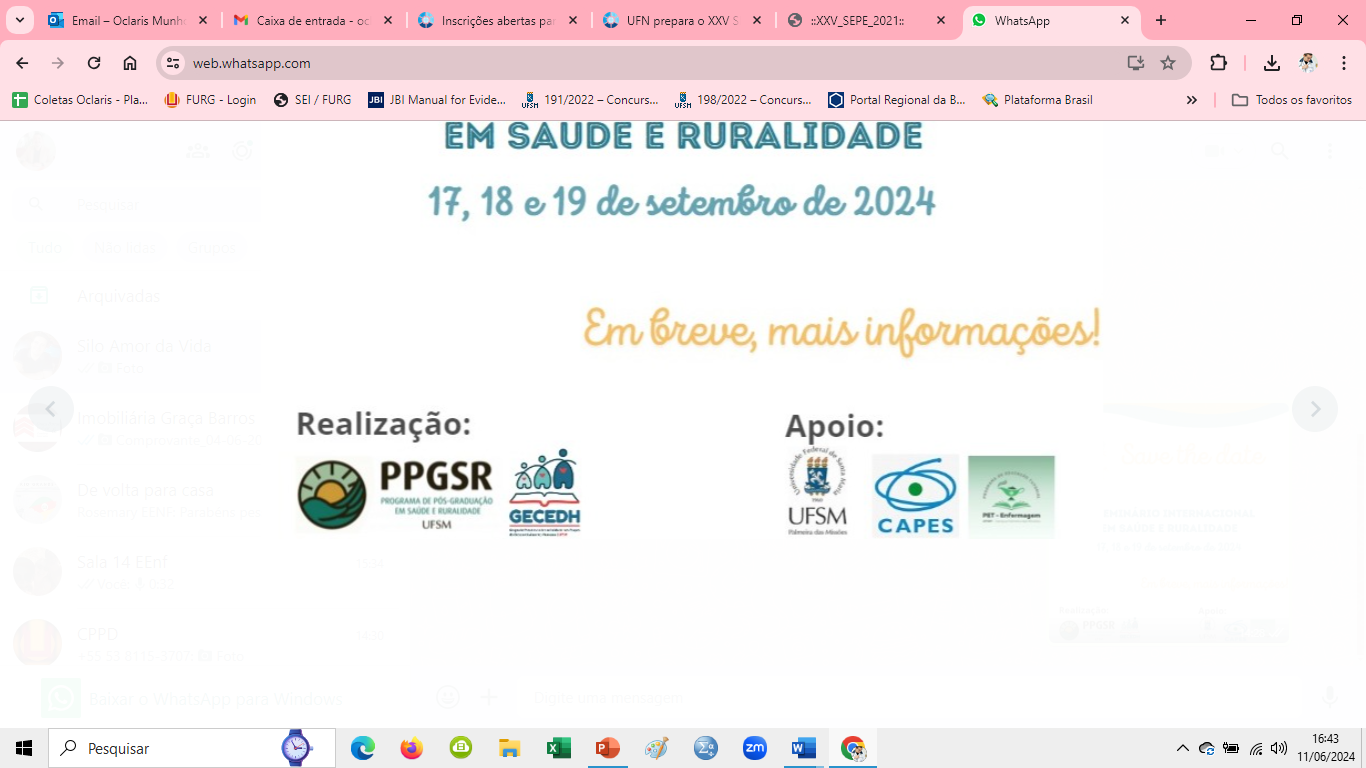 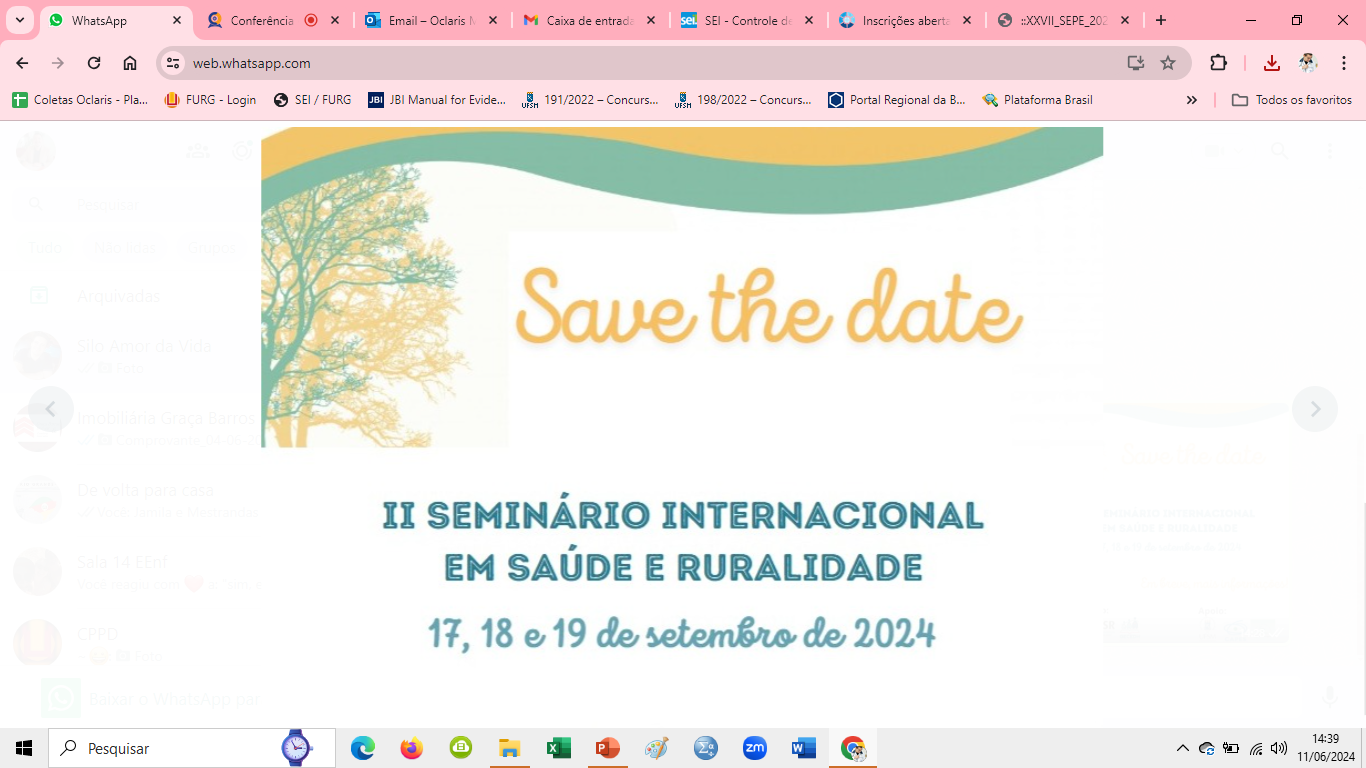 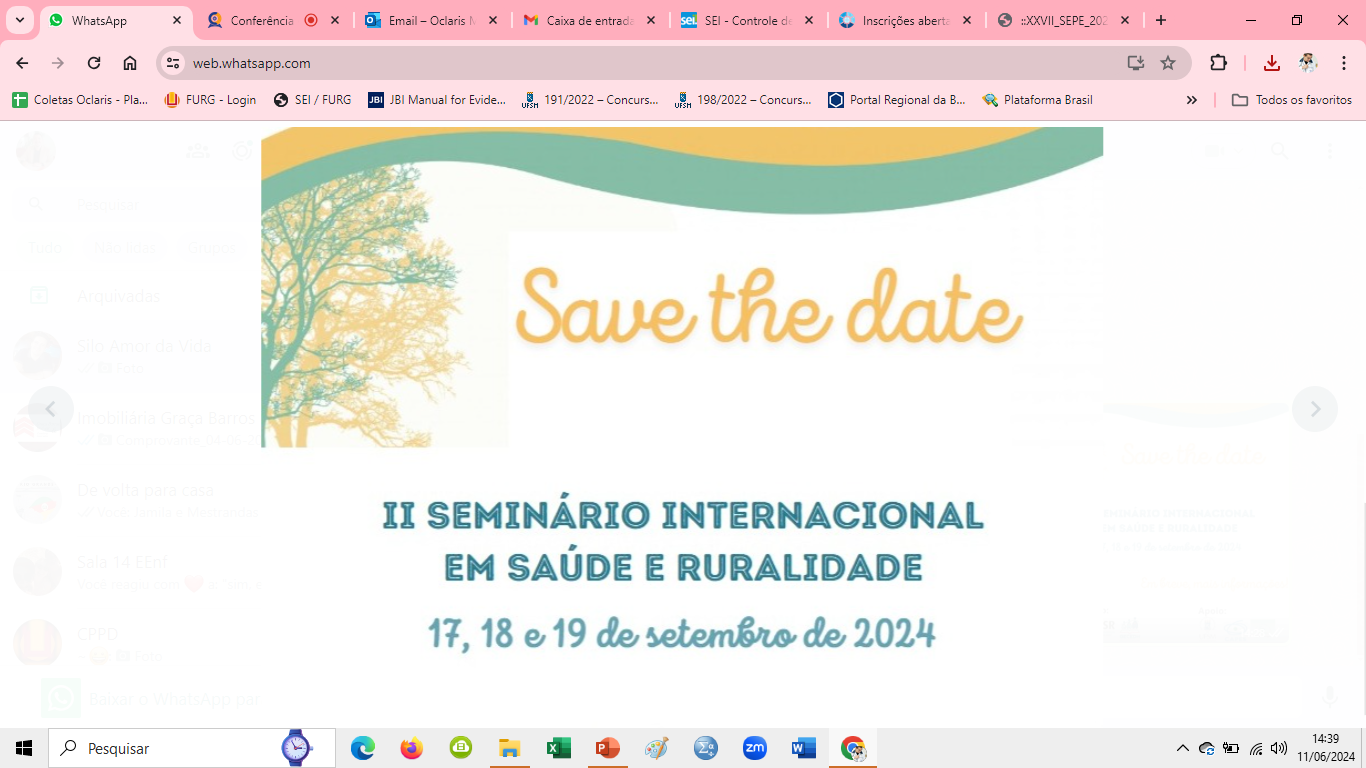 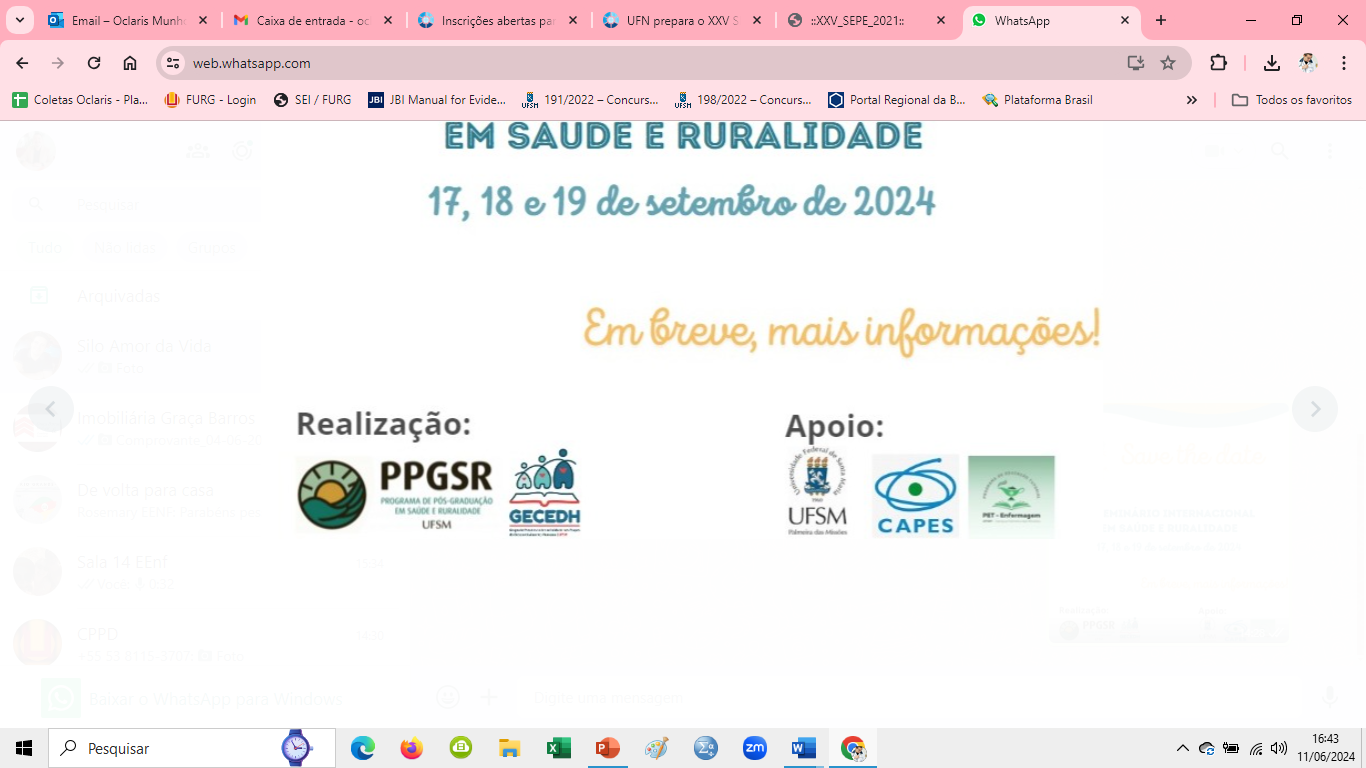 Agradecimentos (opcional)
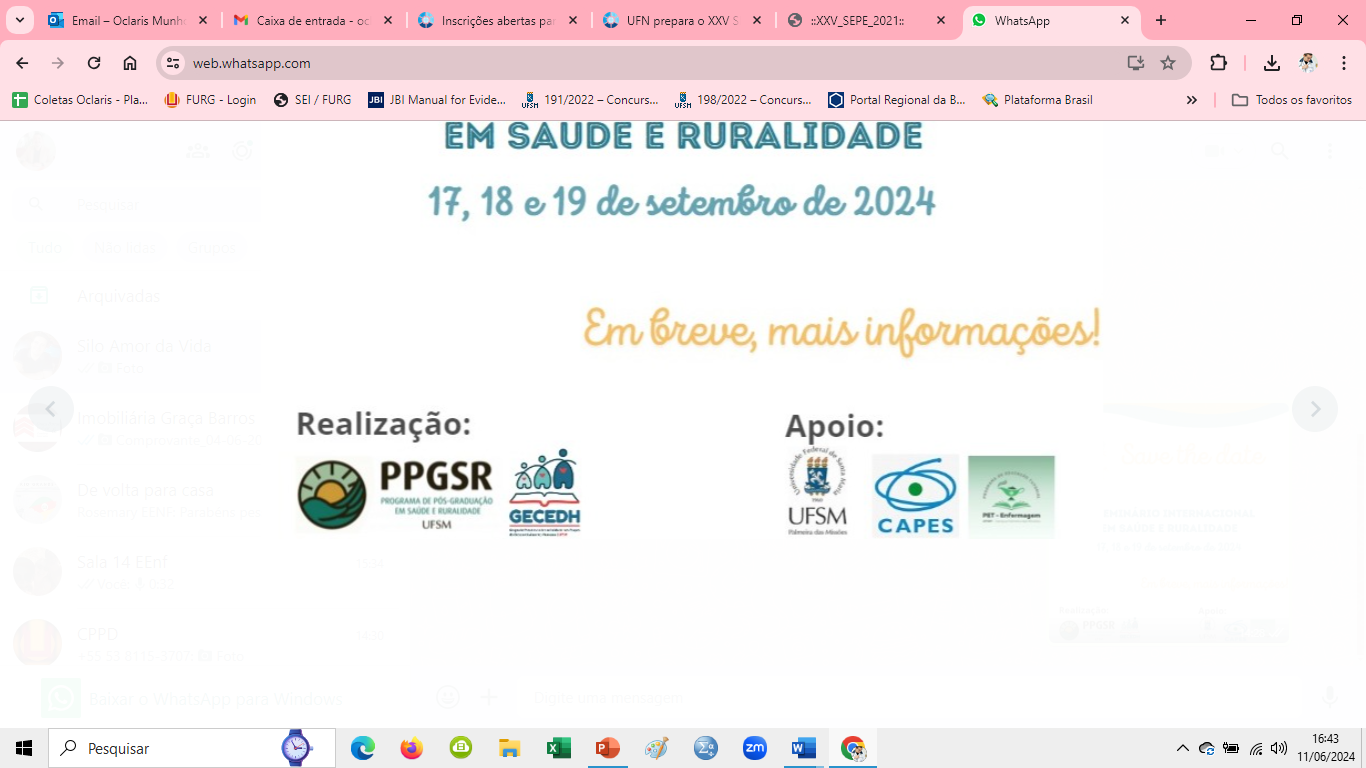 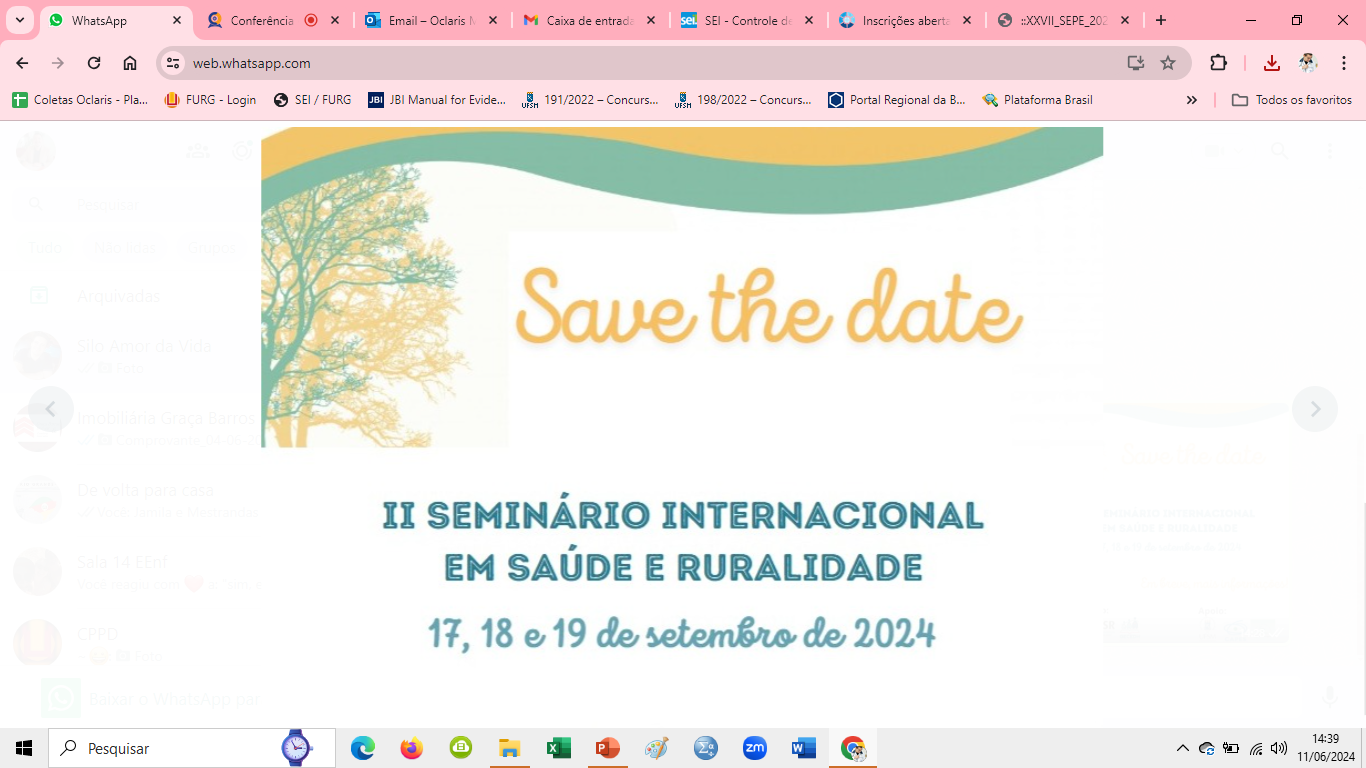 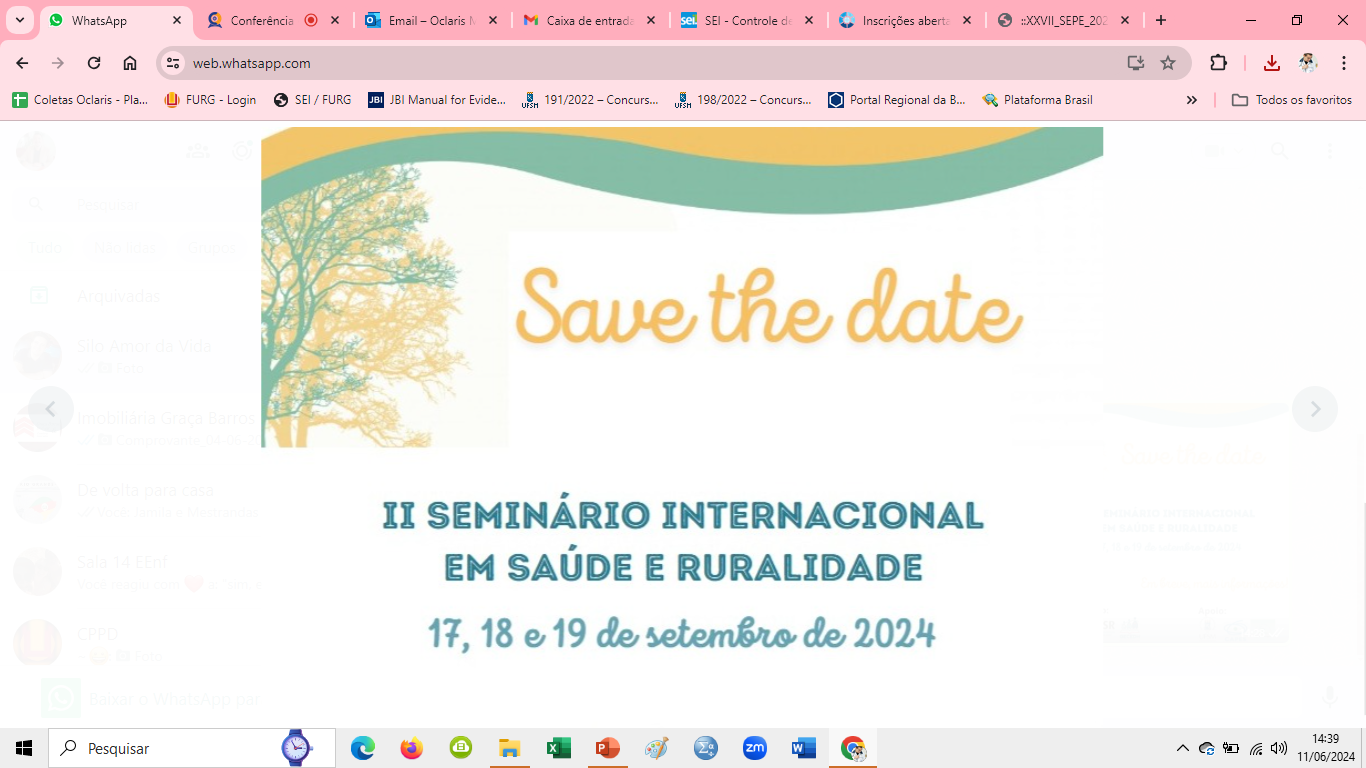 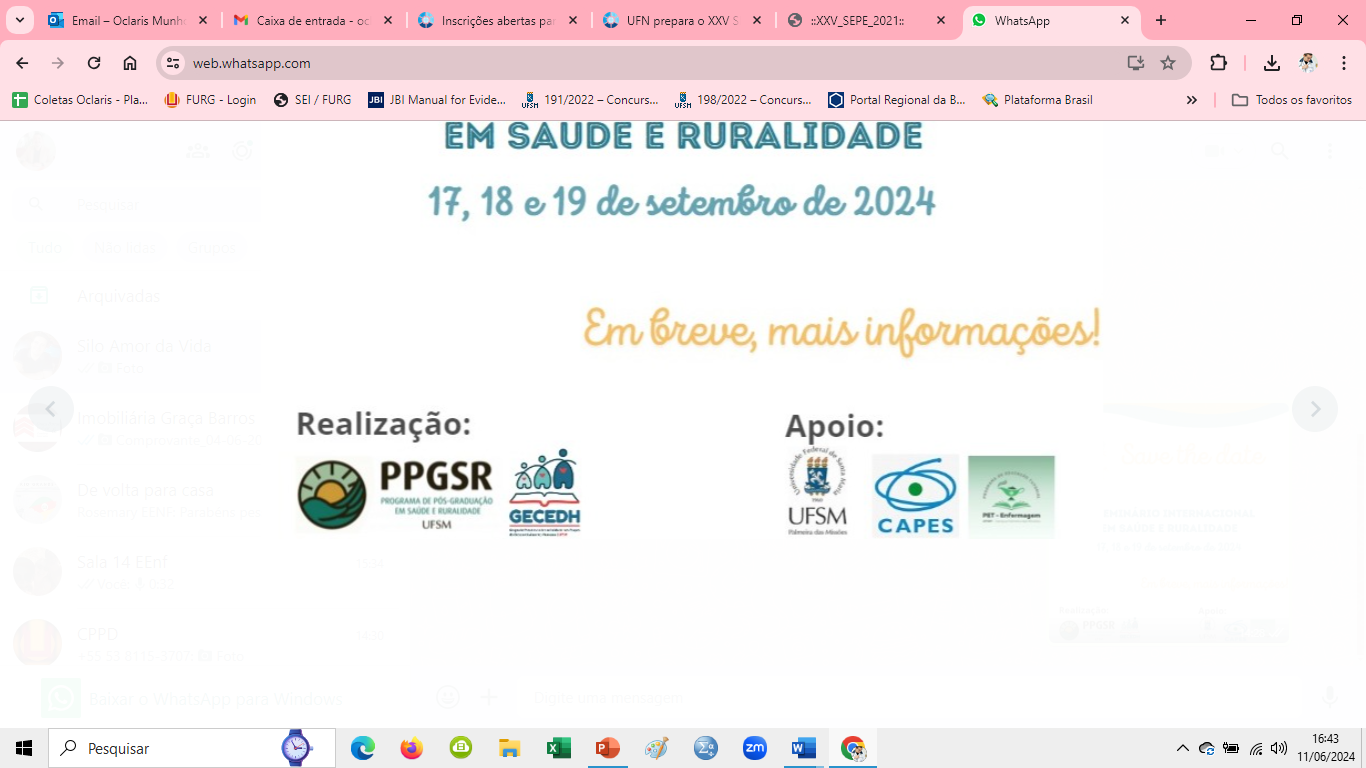 Referências
MDT - Manual de Dissertações e Teses da UFSM: MDT - Estrutura e Apresentação Documental para Trabalhos Acadêmicos. Disponível em: https://repositorio.ufsm.br/handle/1/24203